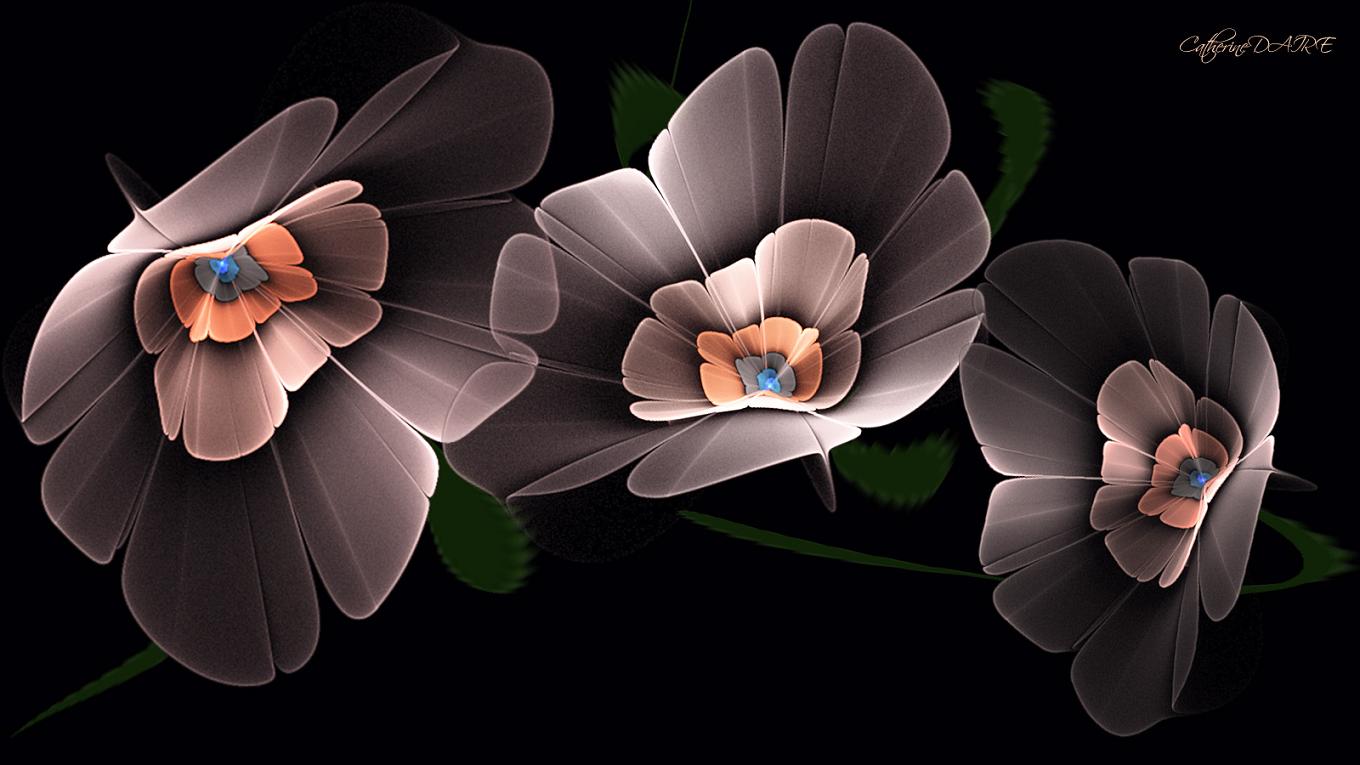 HAK 
YOLUNDAN
SAPMA 
NEDENLERİ
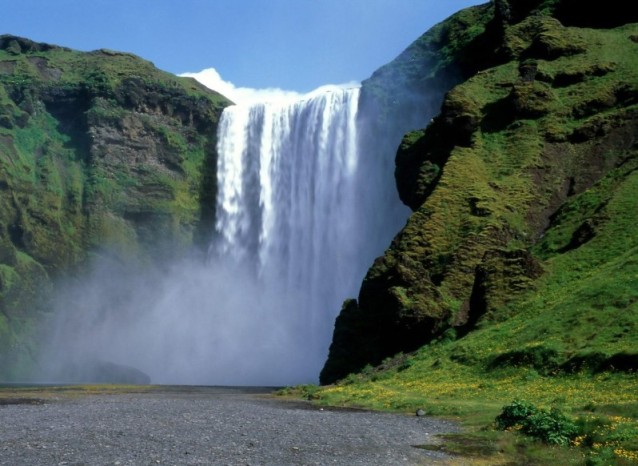 Genellikle sapma kelimesi: 
‘doğru yoldan çıkıp
yanlış bir yola girmek‘ 
anlamına gelmektedir.
2
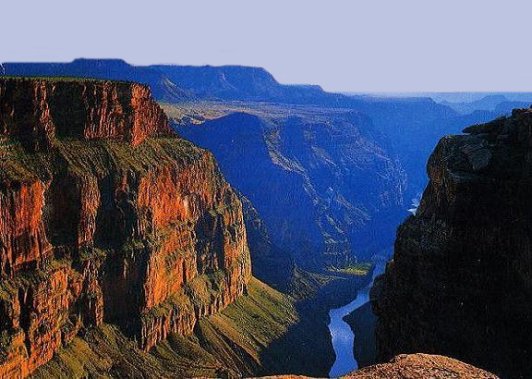 Bildiğiniz gibi,
İnsan bu dünyaya imtihan için
gönderilmiştir. 
İmtihanı kazananlar sonsuz
ve güzel bir mükafatla
mükafatlandırılacaklar,
3
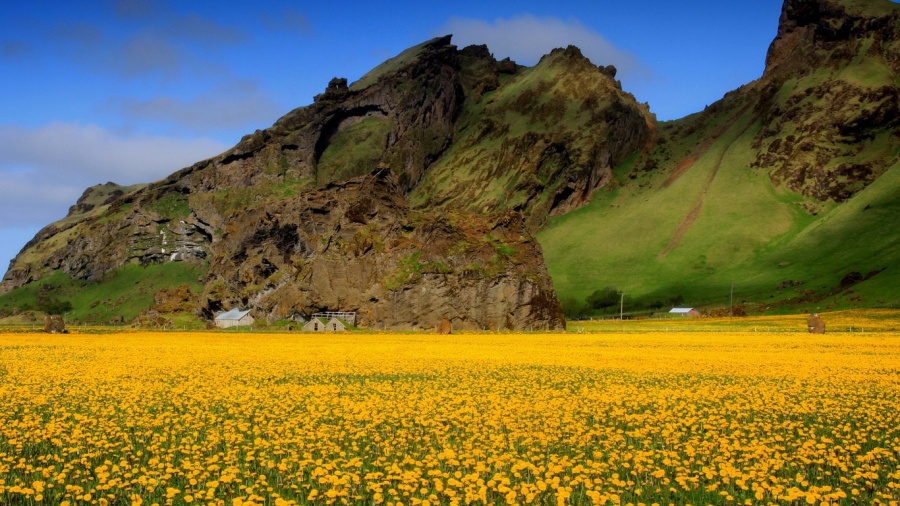 وَاَمَّا مَنْ خَافَ مَقَامَ رَبِّهٖ 
وَنَهَى النَّفْسَ عَنِ الْهَوٰى
فَاِنَّ الْجَنَّةَ هِىَ الْمَاْوٰى 
Rabbinin makamından korkan 
ve nefsini kötü arzulardan
uzaklaştıran için ise şüphesiz
cennet yegâne barınaktır.
Naziat-41-42
4
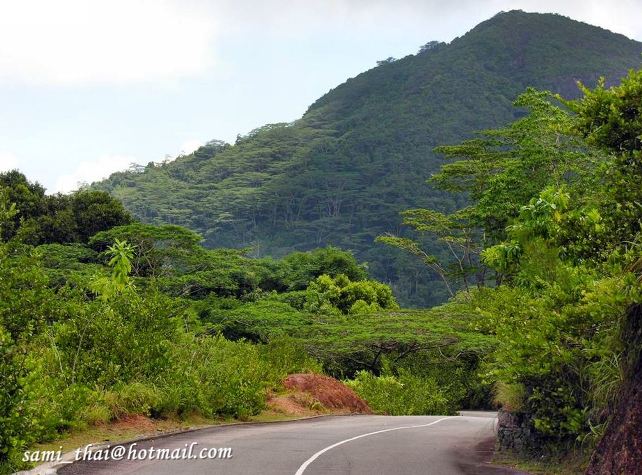 kaybedenler ise sonsuz ve çetin
bir cezayla cezalandırılacaklar.
5
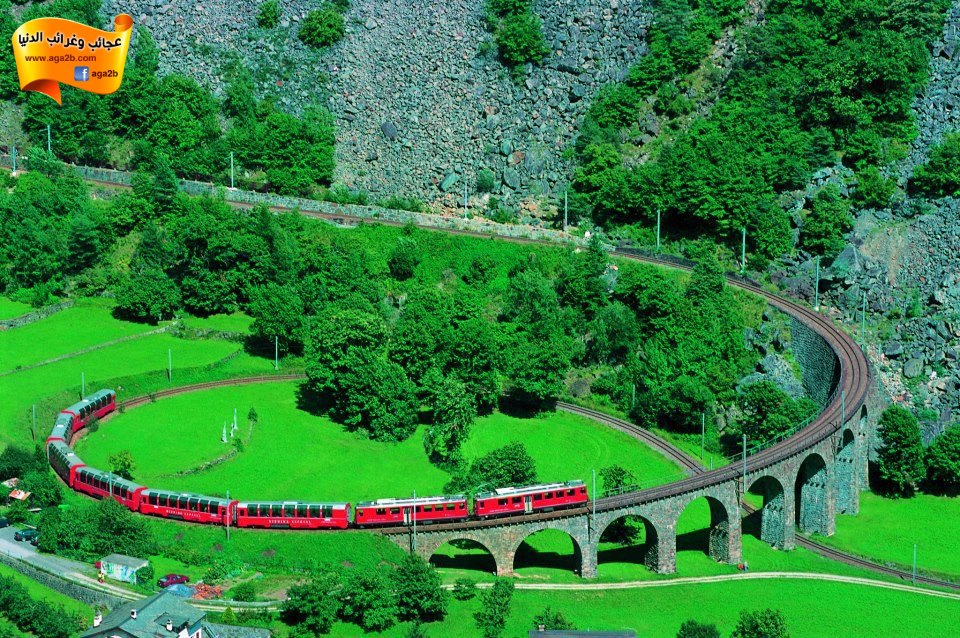 فَاَمَّا مَنْ طَغٰى
وَاٰثَرَ الْحَيٰوةَ الدُّنْيَا 
 فَاِنَّ الْجَحٖيمَ هِىَ الْمَاْوٰى
Kim azgınlık eder ve 
dünya hayatını tercih ederse, 
şüphesiz, cehennem 
onun barınağıdır. 
Naziat-37-39
6
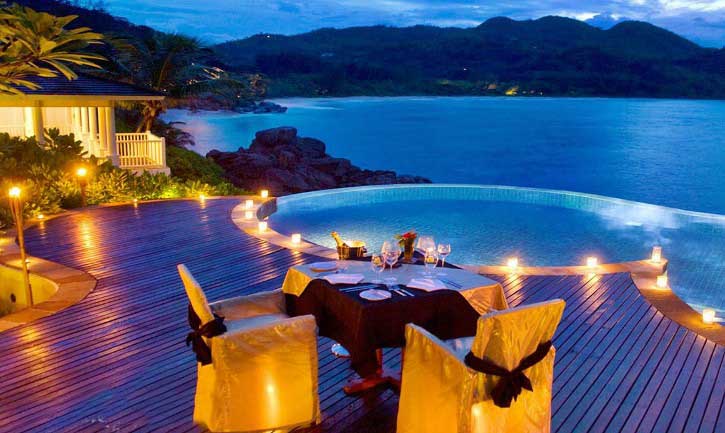 Merhametli olan Allah, 
insana akıl vermiş, 
ona Kitap ve Peygamber göndermiş 
ve bu imtihanı nasıl 
kazanacağını göstermiştir.
7
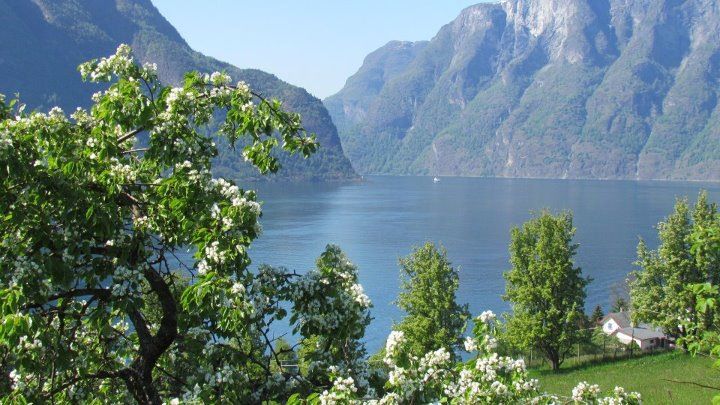 Kitabında insanları kendi yolundan
sapmalara karşı uyarmış ve 
Tevhid'den sapmaları
bağışlamayacağını 
açık bir şekilde belirtmiştir.
8
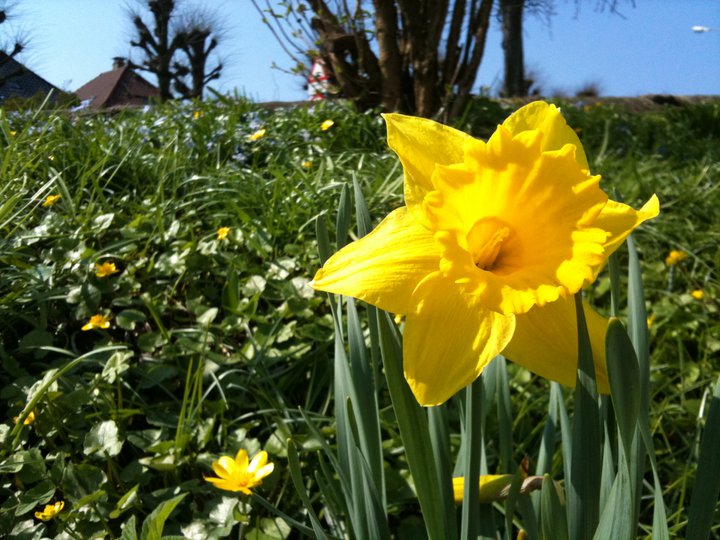 Hz. Ebu Musa (r.a)anlatıyor: 
Resûlullah (s.a.s)buyurdular ki:
Kıyametten hemen önce 
karanlık gecenin parçaları gibi 
fitneler olacak.
9
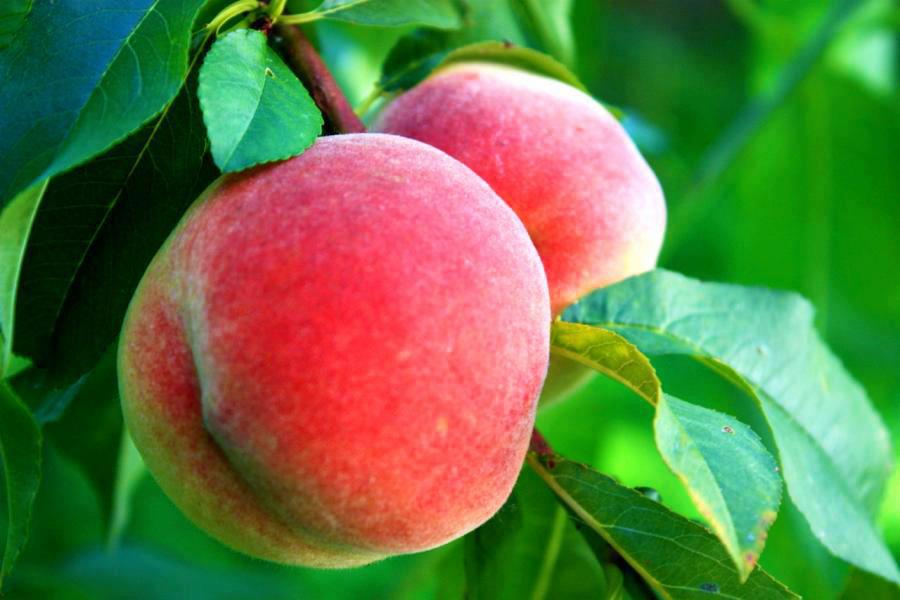 Kişi o fitnelerde 
mü'min olarak sabahlar, 
akşama kâfir olur; 
mü'min olarak akşama erer, 
sabaha kafir çıkar. 
O fitnede oturan, 
ayakta durandan hayırlıdır. 
Yürüyen koşandan hayırlıdır.
10
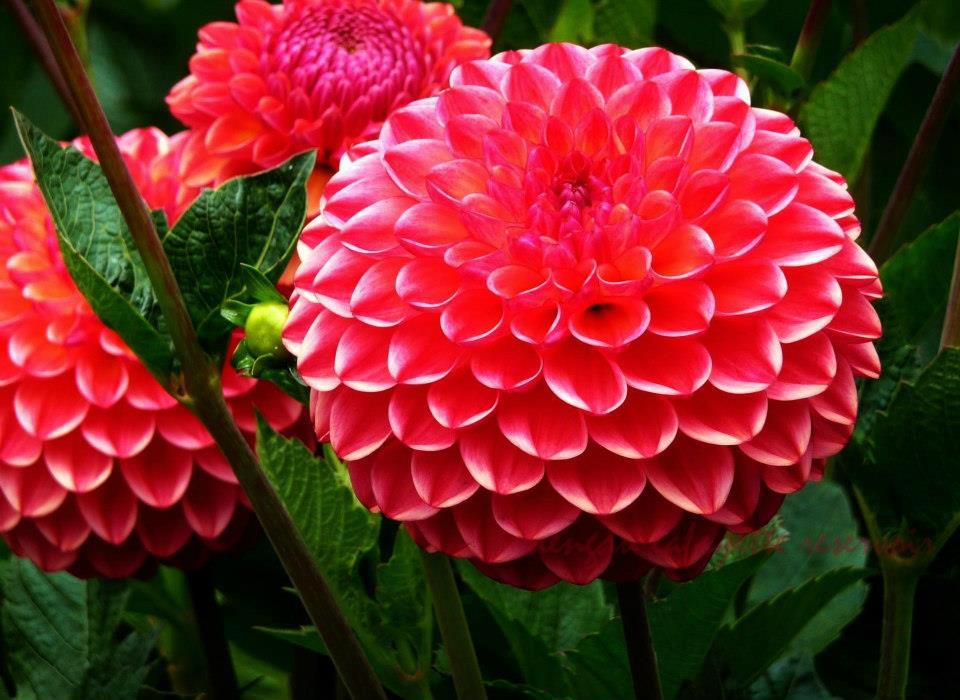 Öyleyse yaylarınızı kırın, 
kirişlerinizi parçalayın, 
kılıçlarınızı da taşa vurun. 
Sizden birinin evine girerlerse 
Hz. Adem'in iki oğlundan 
hayırlısı olsun 
(yani ölen olsun, öldüren olmasın).
(Ebu Davud, Tirmizi)
11
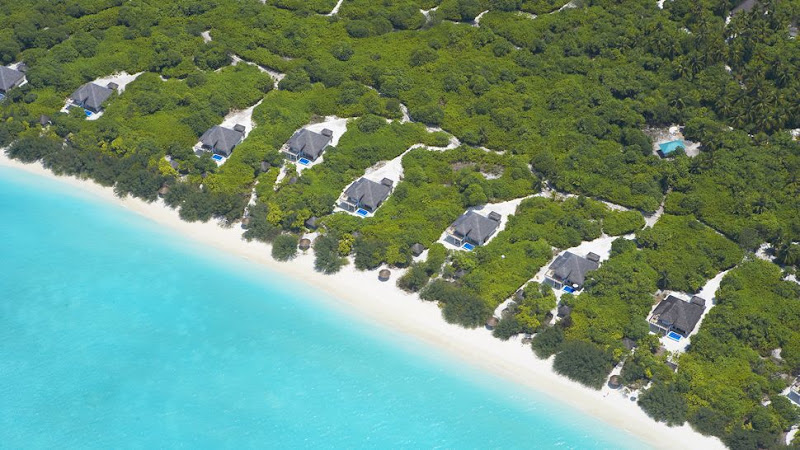 Peki İnsan Niçin Sapar?
Hidayete eren de 
sapan da insanın kendisidir.
12
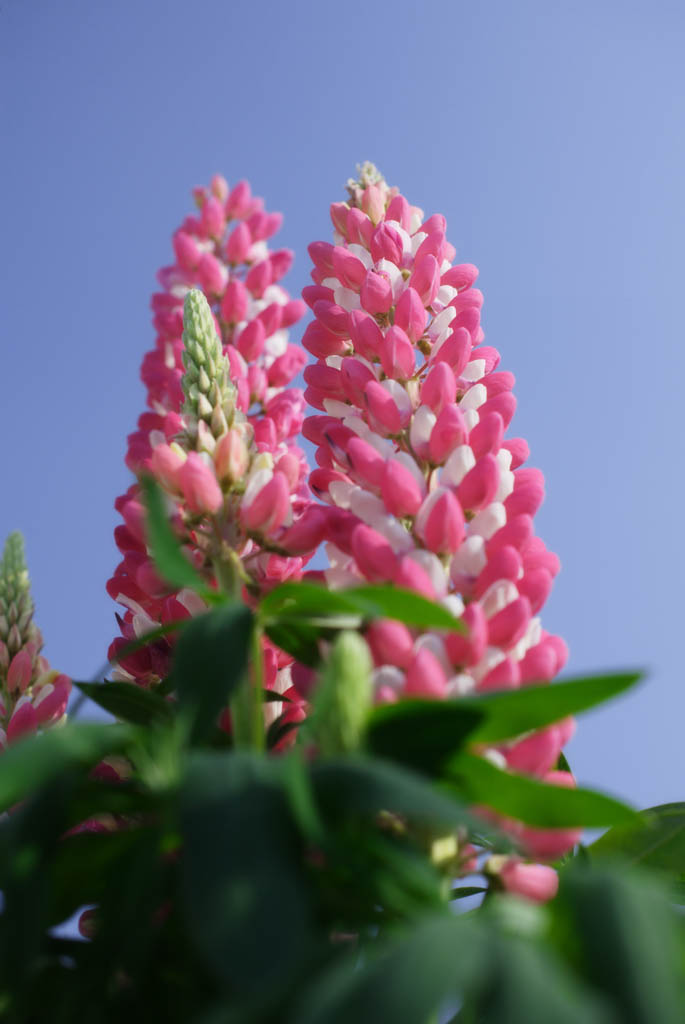 اِنَّا هَدَيْنَاهُ السَّبٖيلَ 
اِمَّا شَاكِرًا وَاِمَّا كَفُورًا 
Şüphesiz biz ona doğru yolu gösterdik.
İster şükredici olsun ister nankör.  İnsan-3
13
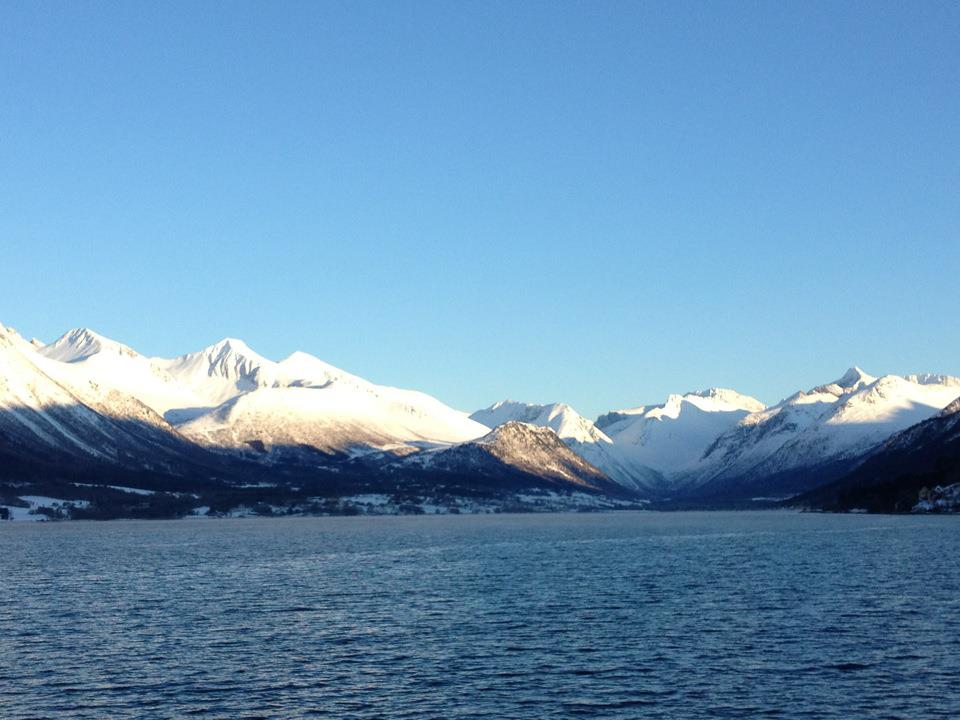 Sapmanın büyük sebeplerinden biri,
İslamiyet’in hükümlerine ve 
Kuran-ı Kerim’e tam manasıyla 
itaat etmemektir.
14
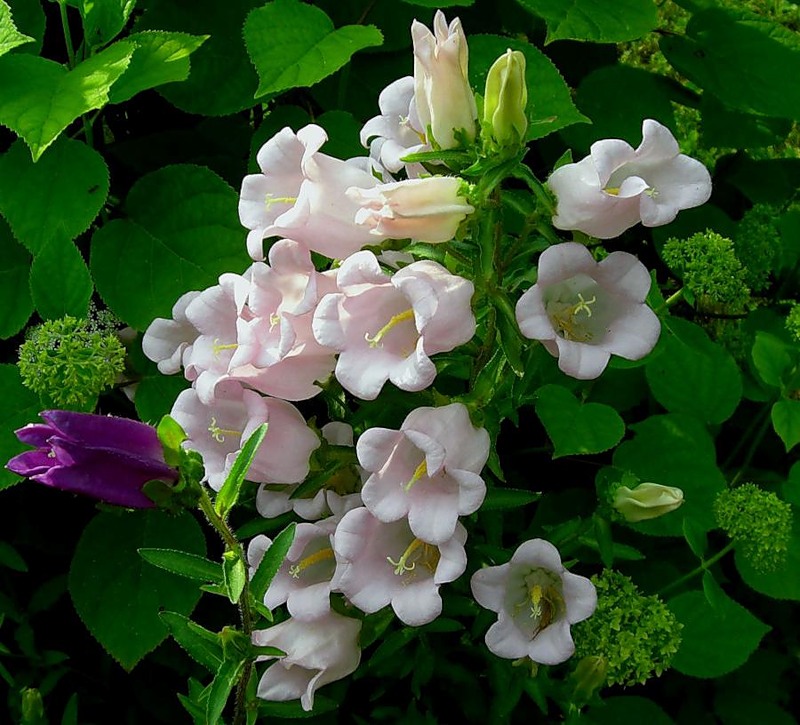 Efendimiz şunu söylemiştir: 
"Size iki şey bırakıyorum. 
Bunlara uyduğunuz müddetçe 
asla sapıtmayacaksınız: 
Allah'ın Kitabı ve 
Resulün’ün sünneti.“ (Muvatta)
15
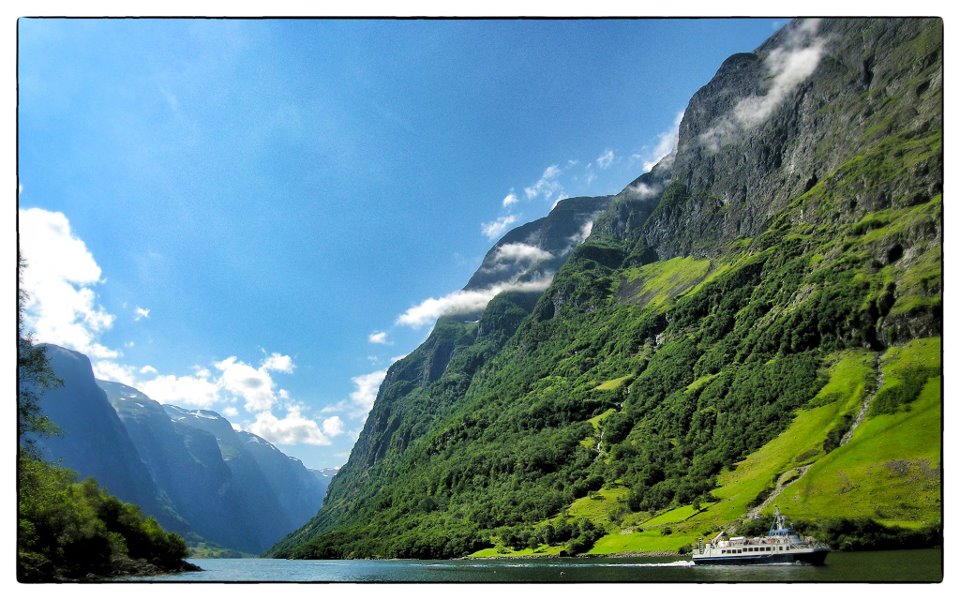 Demek ki hak yolundan sapanların 
Allah’ın kitabına ve 
Peygamberin sünnetine 
Bağlılıklarını sorgulamak gerekir.
Çünkü Rabbimiz diyor ki:
16
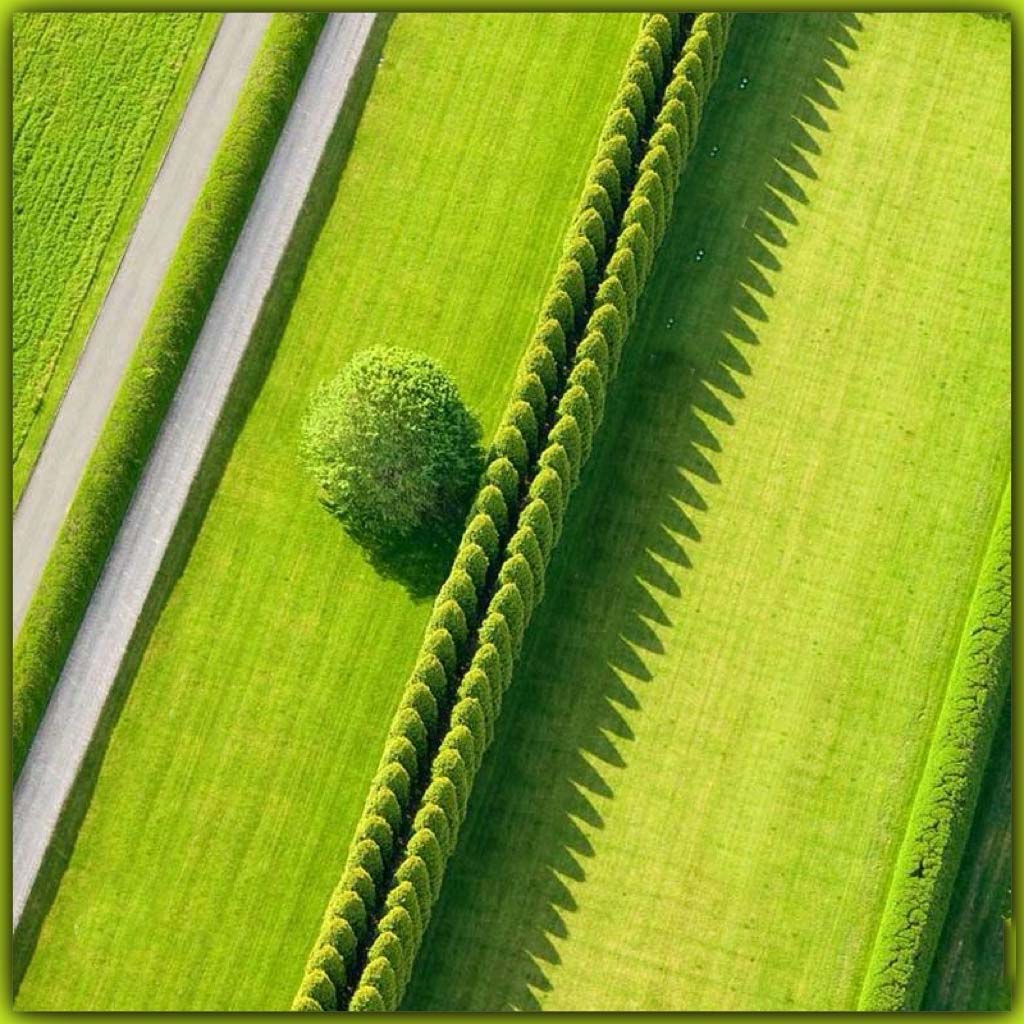 فَذٰلِكُمُ اللّٰهُ رَبُّكُمُ الْحَقُّ 
فَمَاذَا بَعْدَ الْحَقِّ اِلَّا الضَّلَالُ 
فَاَنّٰى تُصْرَفُونَ 
İşte O, sizin 
gerçek Rabbiniz olan Allah’tır. 
Hak’tan sonra sapıklıktan başka 
ne kalır ki? 
O halde nasıl Hak’ten
saptırılıyorsunuz? Yunus-32
17
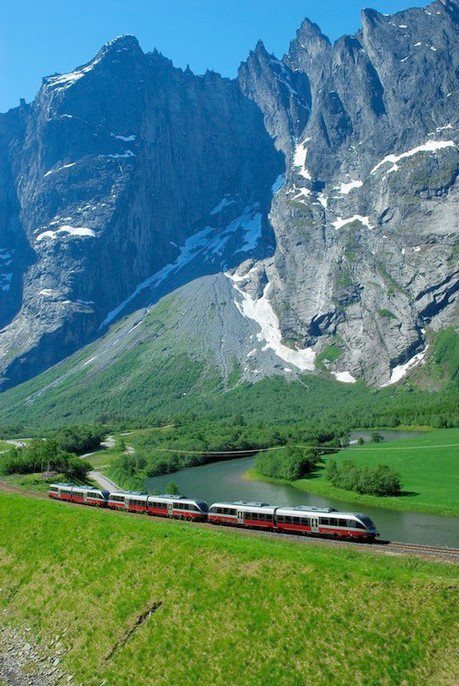 İrbâz İbnu Sâriye (ra) dedi ki: 
"Bir gün Resûlullah (asm) bize 
namaz kıldırdı. 
Sonra yüzünü sahabelere çevirerek 
çok manidar bir vaazda bulundu. 
Öyle ki dinleyenlerin gözleri yaşla,
kalpleri de heyecanla doldu.
18
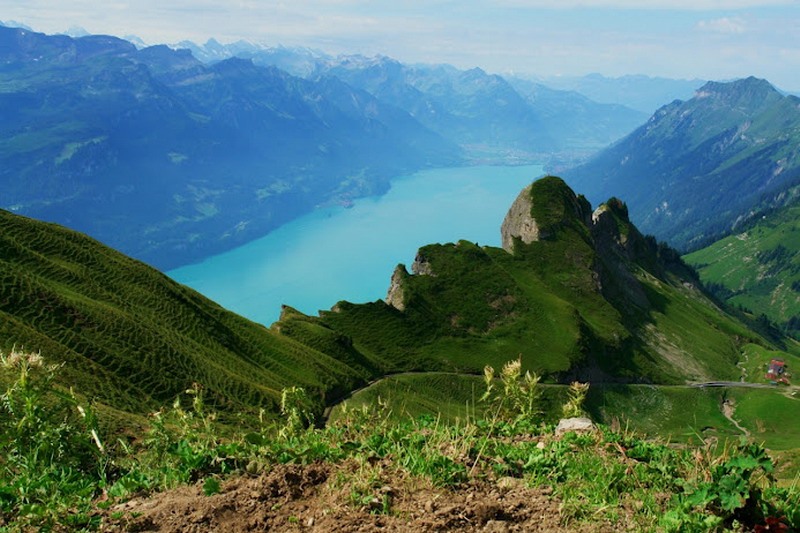 Sahabelerden biri: 
"Ey Allah'ın Resûlü (asm), 
sanki bu, bir veda konuşmasıdır, 
bize ne tavsiye ediyorsunuz?" dedi. 
“ Size Allah'a karşı takvada bulunmanızı, 
başınızda Habeşli bir köle olsa bile
emirlerini dinleyip itaat etmenizi 
tavsiye ederim.
19
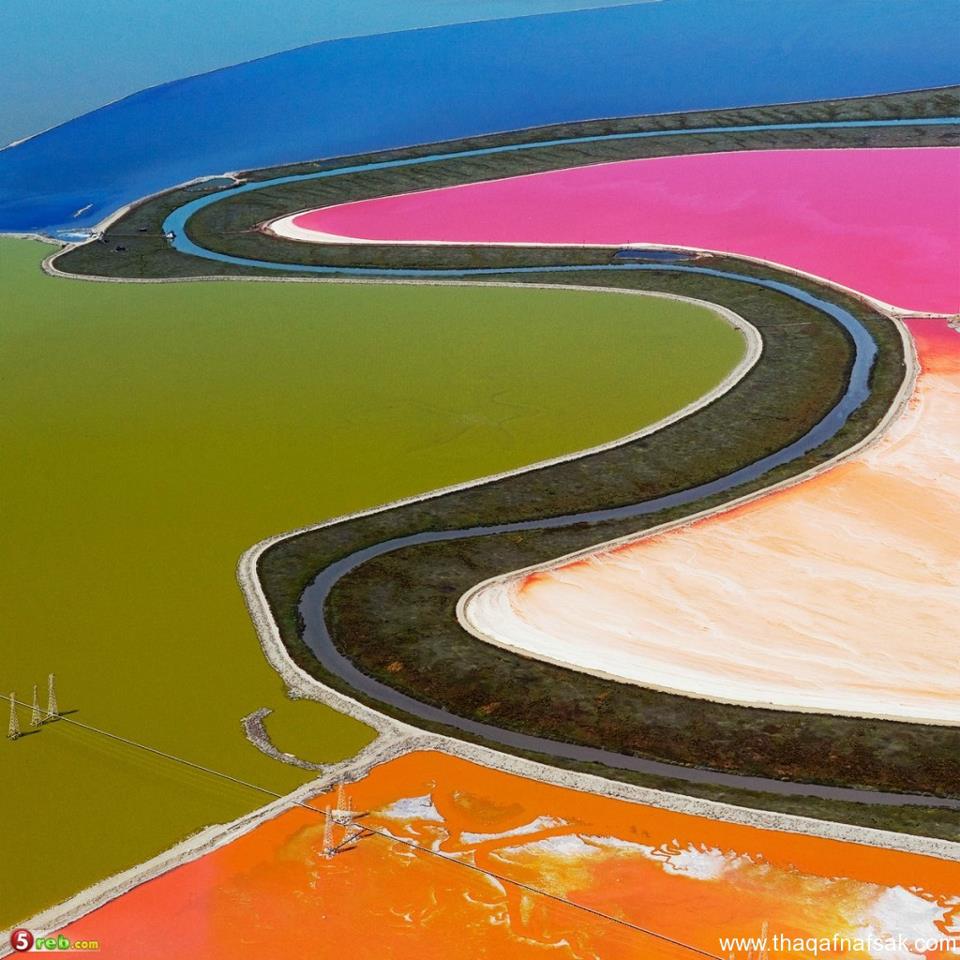 Zira, sizden hayatta kalanlar 
benden sonra nice ihtilaflar görecek.
Öyle ise size sünnetimi ve 
hidayet üzere olan Hülefâ-i Râşidîn'in
sünnetini hatırlatırım, 
bunlara uyun ve dört elle sarılın.
20
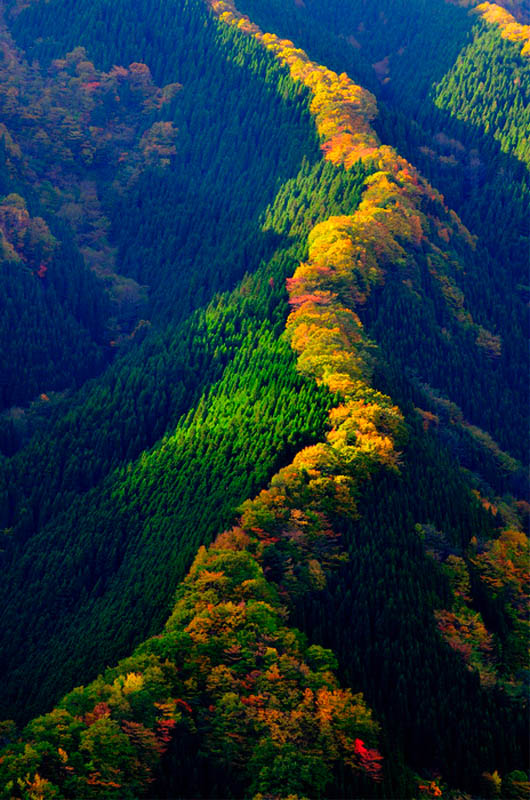 Sonradan çıkarılan şeylere karşı da 
son derece dikkatli ve uyanık olun. 
Zira (sünnette bulunana zıt olarak) 
her yeni çıkarılan şey bir bid'attır, 
her bid'at de dalalettir,
sapıklıktır." (Tirmizî)
21
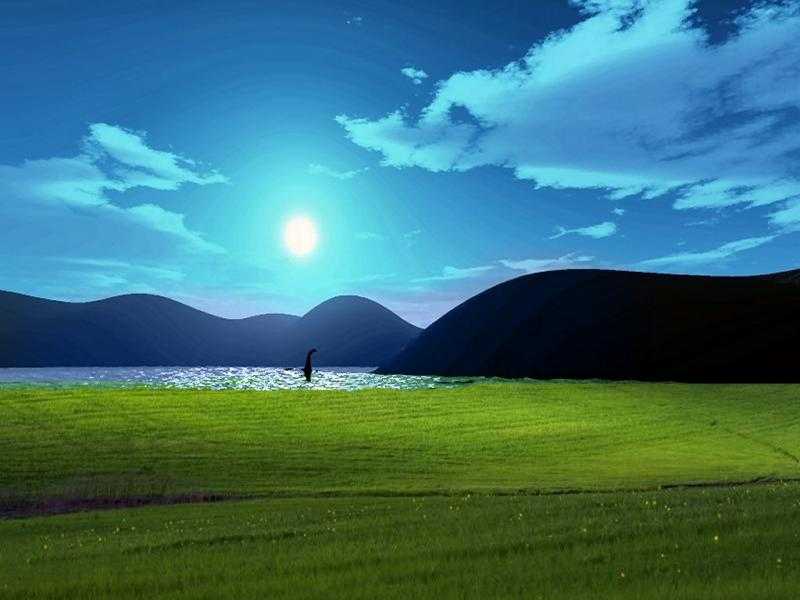 Müslümanım deyip sonra
İstediğim kişiyle dostluk kurarım,
İstediğim fikri ve görüşü
benimseyebilirim,
bu hususta hiç kimse 
beni sorgulayamaz diyen kimse
Sapıtmıştır, 
yoldan çıkmıştır, 
Allah ile bağını koparmıştır.
22
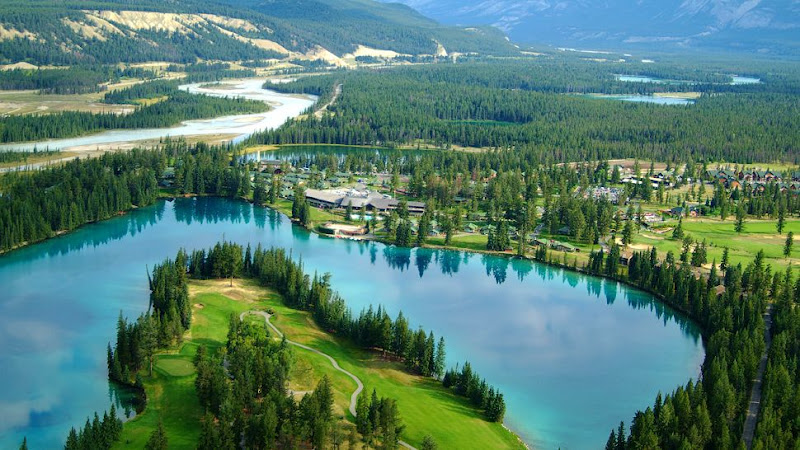 Çünkü fikrimizi,
zikrimizi, 
görüşümüzü,
duruşumuzu,
dostlarımızı,
düşmanlarımızı
biz değil Allah belirliyor.
23
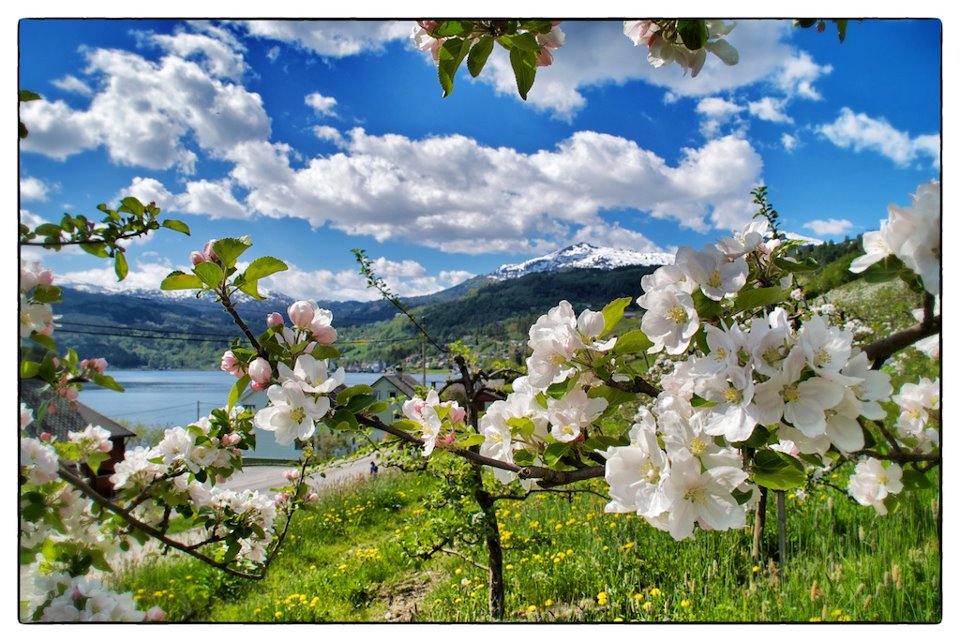 Gelin Kur'an'ı Kerim‘de
zikredilen sapma sebeplerine 
Beraber bir göz atalım:
24
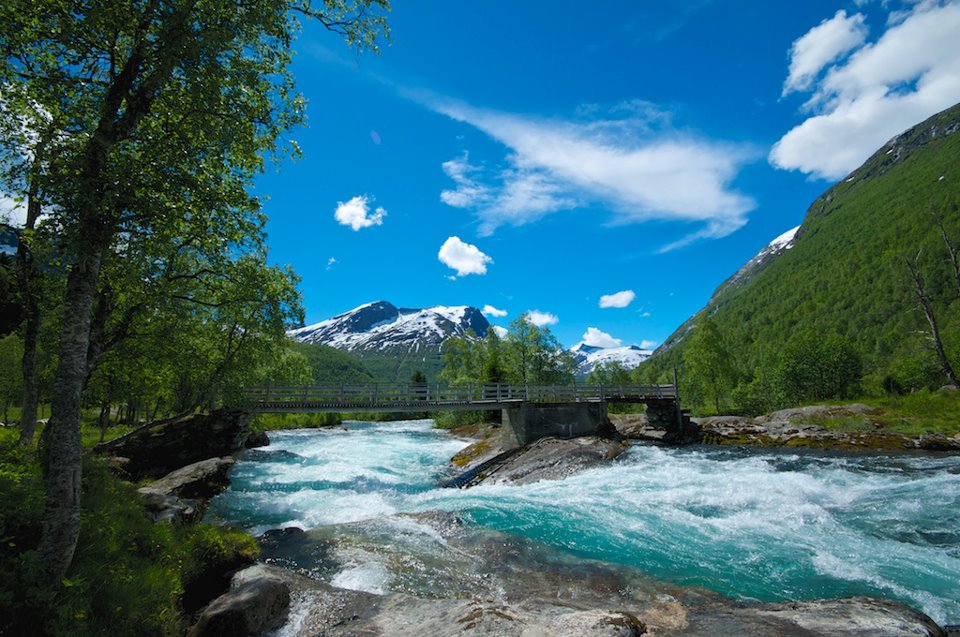 1-Hevaya uymak:
Heva, heves, 
bencillik, 
şahsi çıkar ve menfaatlar 
söz konusu olunca 
doğru bir karar vermek 
söz konusu olmaz.
Olsa olsa ancak sapıklık olur.
25
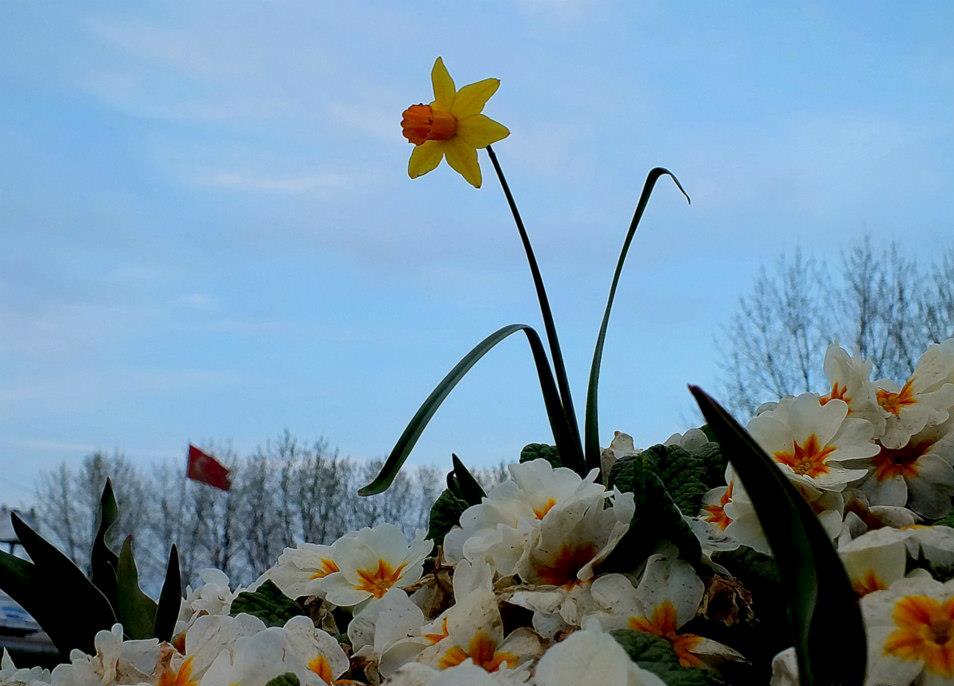 يَا دَاوُدُ اِنَّا جَعَلْنَاكَ خَلٖيفَةً فِى الْاَرْضِ 
فَاحْكُمْ بَيْنَ النَّاسِ بِالْحَقِّ 
وَلَا تَتَّبِعِ الْهَوٰى فَيُضِلَّكَ عَنْ سَبٖيلِ اللّٰهِ 
اِنَّ الَّذٖينَ يَضِلُّونَ عَنْ سَبٖيلِ اللّٰهِ 
لَهُمْ عَذَابٌ شَدٖيدٌ بِمَا نَسُوا يَوْمَ الْحِسَابِ
(38/26)
26
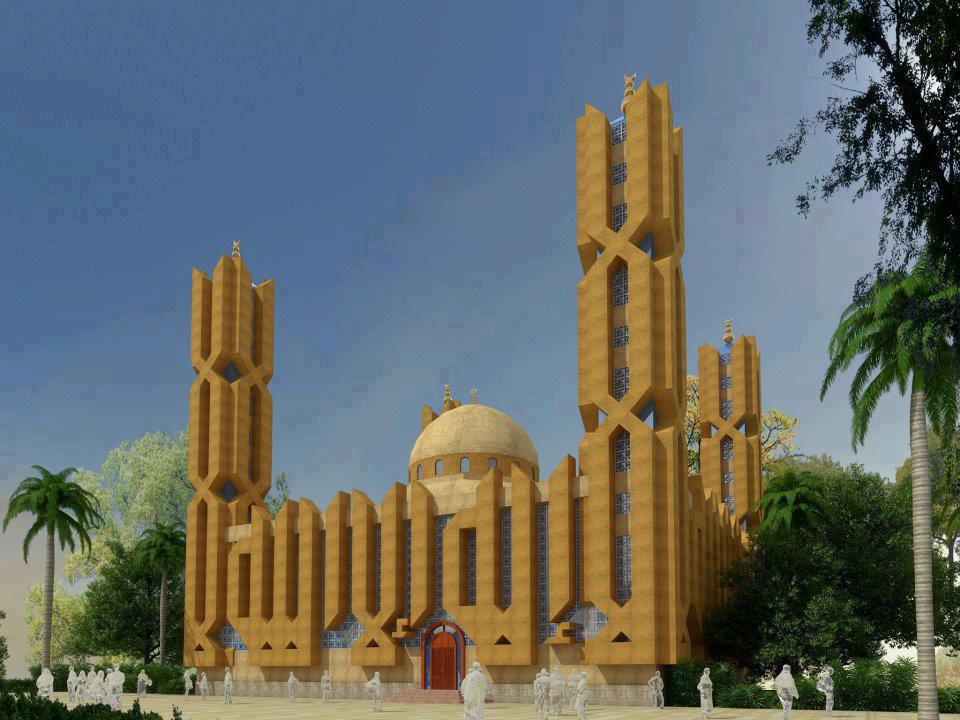 "Ey Davud, gerçek şu ki, 
biz seni yeryüzünde bir halife kıldık.
Öyleyse insanlar arasında 
hak ile hükmet,
İstek, hevâ ve hevese uyma, 
sonra bu seni Allah'ın yolundan saptırır.
Şüphesiz Allah'ın yolundan sapanlara,
hesap gününü unutmalarından dolayı
şiddetli bir azab vardır.“ (38/26)
27
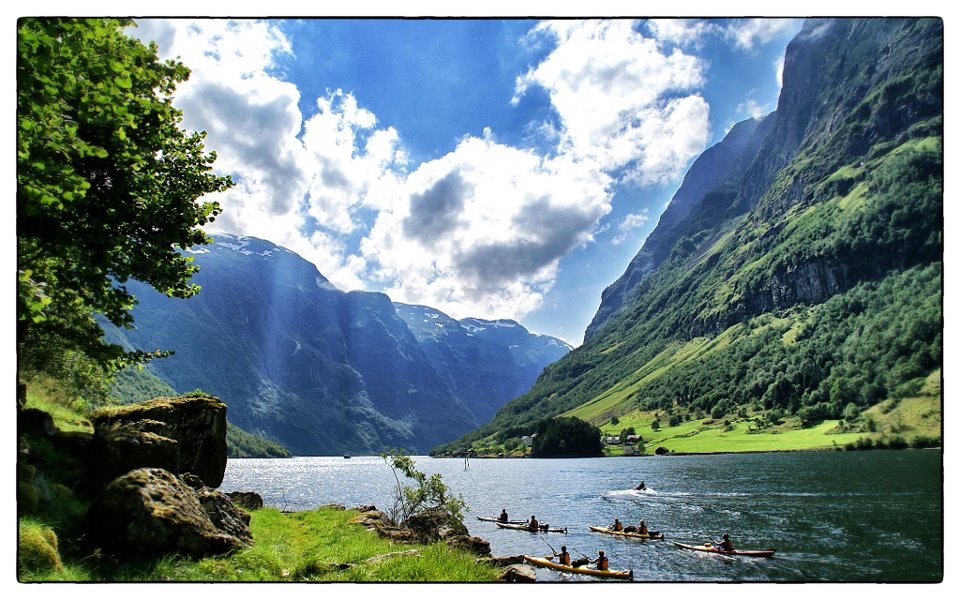 2-Aklı kullanmamak:
heva, 
heves, 
çıkar, 
makam, 
nefsani arzular gibi faktörler 
ön plana çıkarıldığı zaman, 
ister istemez akıl ancak arka planda 
yer bulabilir ( eğer o kişide 
akıl diye bir şey kalmışsa).
28
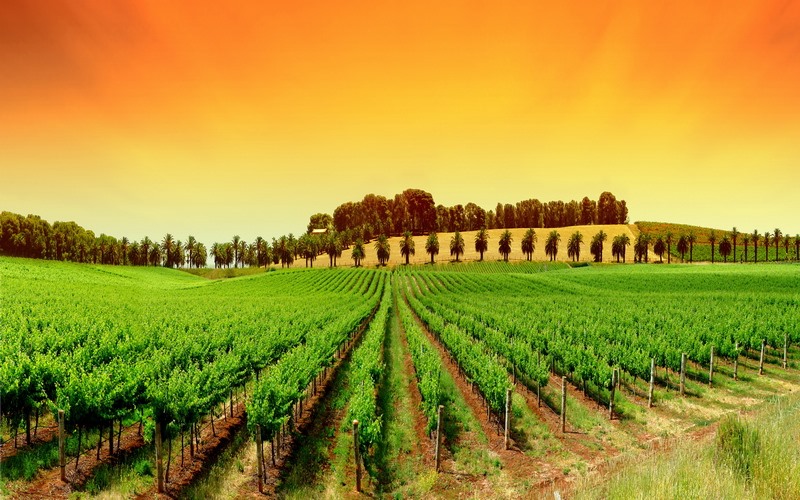 وَلَقَدْ اَضَلَّ مِنْكُمْ جِبِلًّا كَثٖيرًا 
اَفَلَمْ تَكُونُوا تَعْقِلُونَ 
"Şeytan sizden bir çok nesli saptırdı.
Aklınızı kullanmıyor musunuz ?“
(36/62)
29
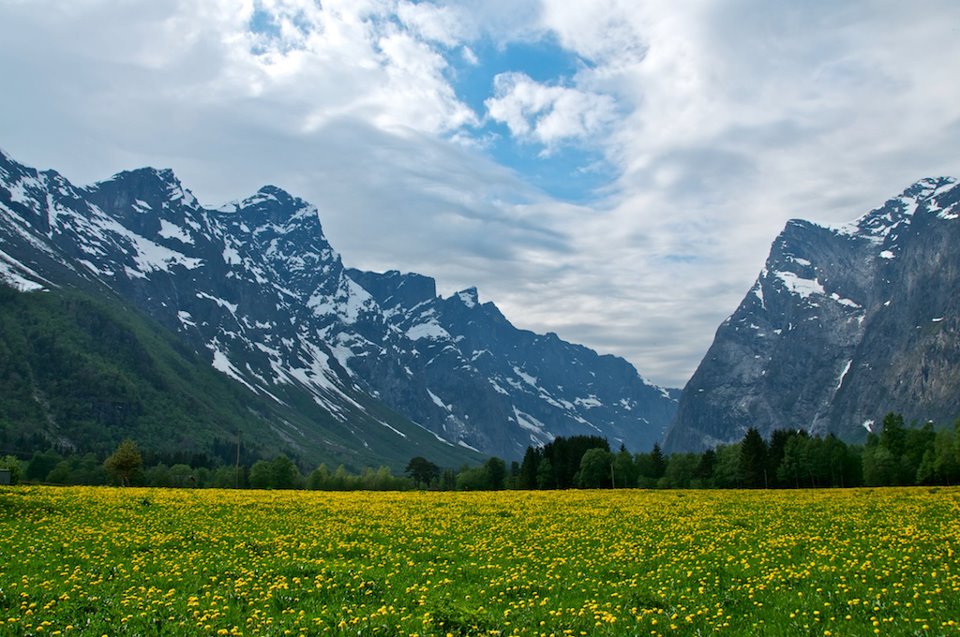 3-Vahyi unutmak ve terketmek:
Vahiy Allah’ın yoludur
Peygamberin yolu vahiy yoludur.
Ümmetin yolu vahiy yoludur
Bu yolu terkedenler 
yollarını şaşırmışlar, 
sapıtmışlardır.
30
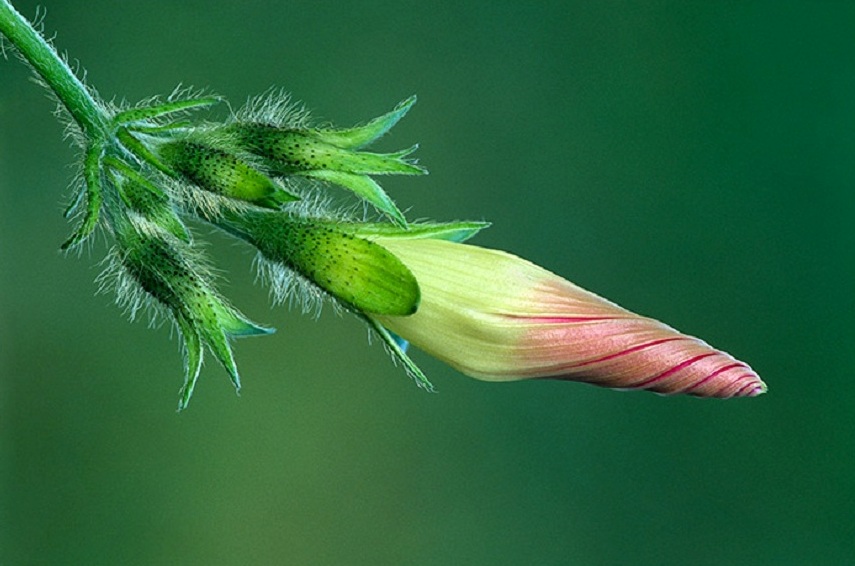 وَيَوْمَ يَعَضُّ الظَّالِمُ عَلٰى يَدَيْهِ 
يَقُولُ يَا لَيْتَنِى اتَّخَذْتُ مَعَ الرَّسُولِ سَبٖيلًا 
O gün zalim kimse, (çaresizlik içinde)
ellerini ısırıp şöyle diyecektir: 
“Ne olurdu ben de peygamberle beraber
aynı yolu tutsaydım!” 
 (Furkan25 ayet27)
31
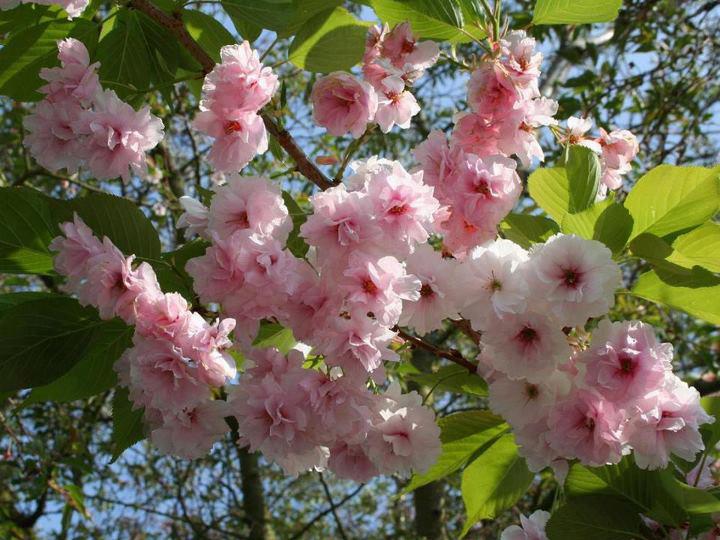 يَا وَيْلَتٰى لَيْتَنٖى لَمْ اَتَّخِذْ فُلَانًا خَلٖيلًا 
“Yazıklar olsun bana, 
keşke falanı dost edinmeseydim!” 
 (Furkan25 ayet28)
32
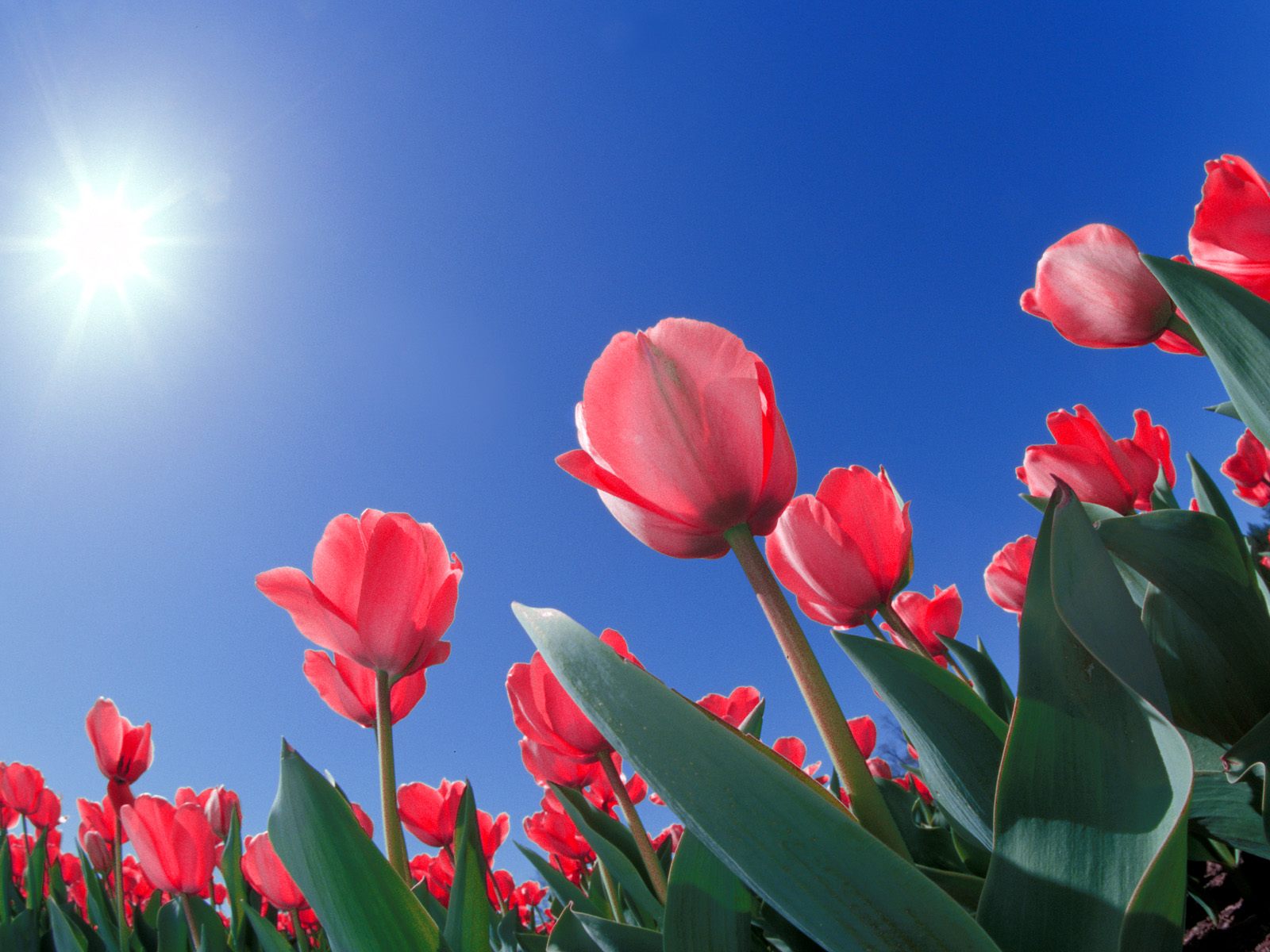 لَقَدْ اَضَلَّنٖى عَنِ الذِّكْرِ بَعْدَ اِذْ جَاءَنٖى 
وَكَانَ الشَّيْطَانُ لِلْاِنْسَانِ خَذُولًا 
“Andolsun, Kur’an bana geldikten sonra
beni ondan o saptırdı. 
Zaten şeytan insanı yardımcısız
bırakıverir.” (Furkan25 ayet29)
33
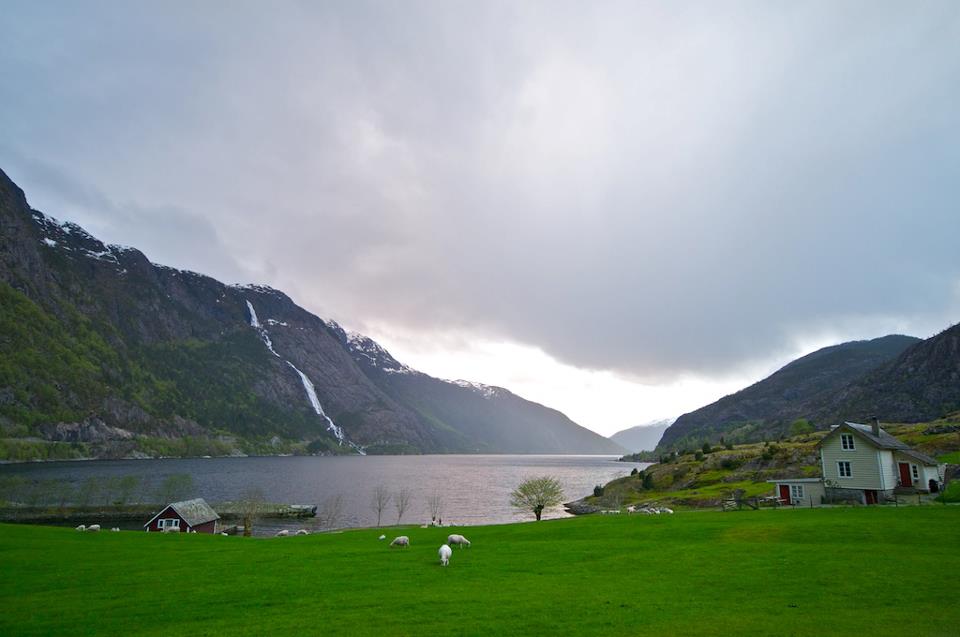 İşte hak yolundan sapan, 
güzergahını değiştiren,
Ümmet yolunu bırakıp
Düşman yoluna giren
Kur’an ruhundan uzaklaşan kimseleri
Kıyamet gününde Efendimiz 
Allah’a şikayet ediyor:
34
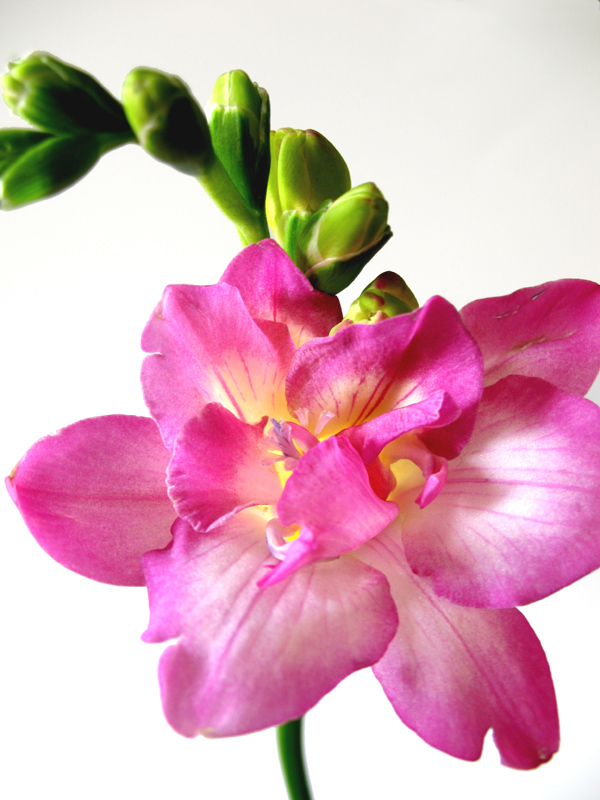 وَقَالَ الرَّسُولُ يَا رَبِّ 
اِنَّ قَوْمِى اتَّخَذُوا هٰـذَا الْقُرْاٰنَ مَهْجُورًا 
Peygamber der ki: 
Ey Rabbim! 
Kavmim bu Kur'an'ı 
büsbütün terkettiler.
(Furkan25 ayet29)
35
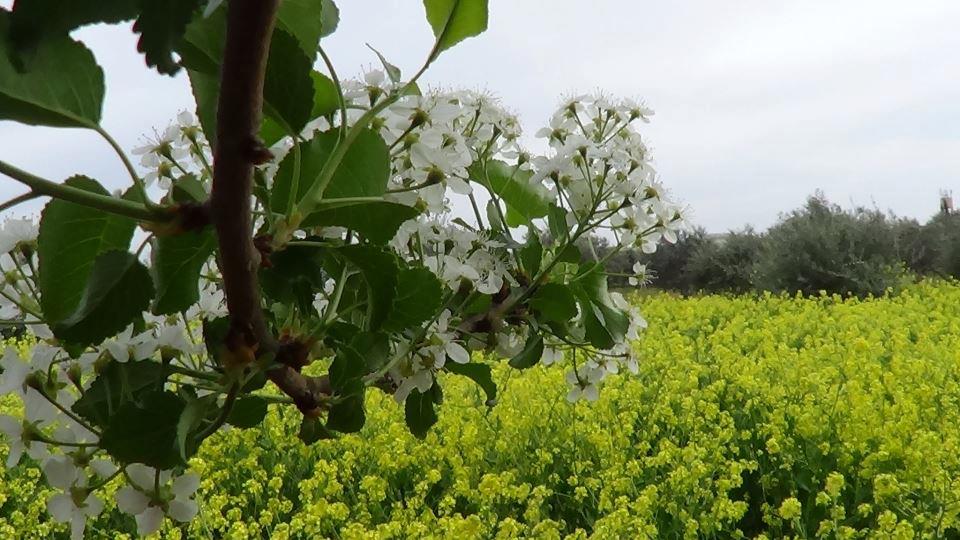 4-Kendini yeterli görmek(istiğna): 


كَلَّا اِنَّ الْاِنْسَانَ لَيَطْغٰى
 اَنْ رَاٰهُ اسْتَغْنٰى

Hayır, gerçekten insan 
kendini yeterli gördüğün için 
Azgınlık eder. Alak-6-7
36
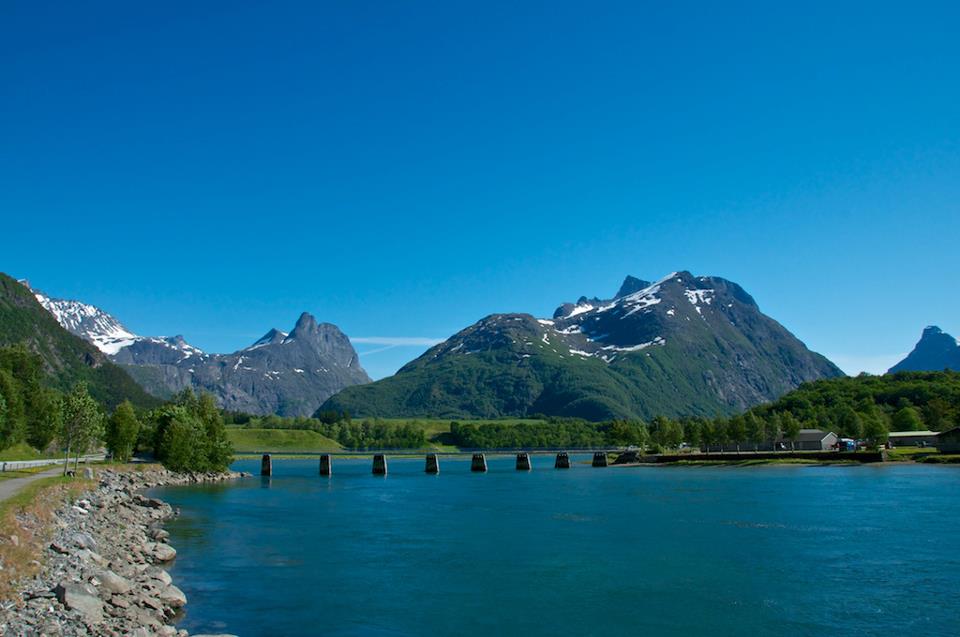 5-Tepeden bakmak (istikbar):
Kibriya ve azamet Allah’a mahsustur.
Allah Hadisi Kudsi’de buyuruyor ki:
"Azamet gömleğimdir, 
kibriya de kaftanımdır. 
Kim bunları benden almaya kalkışırsa,
onu azap edip perişan ederim.
37
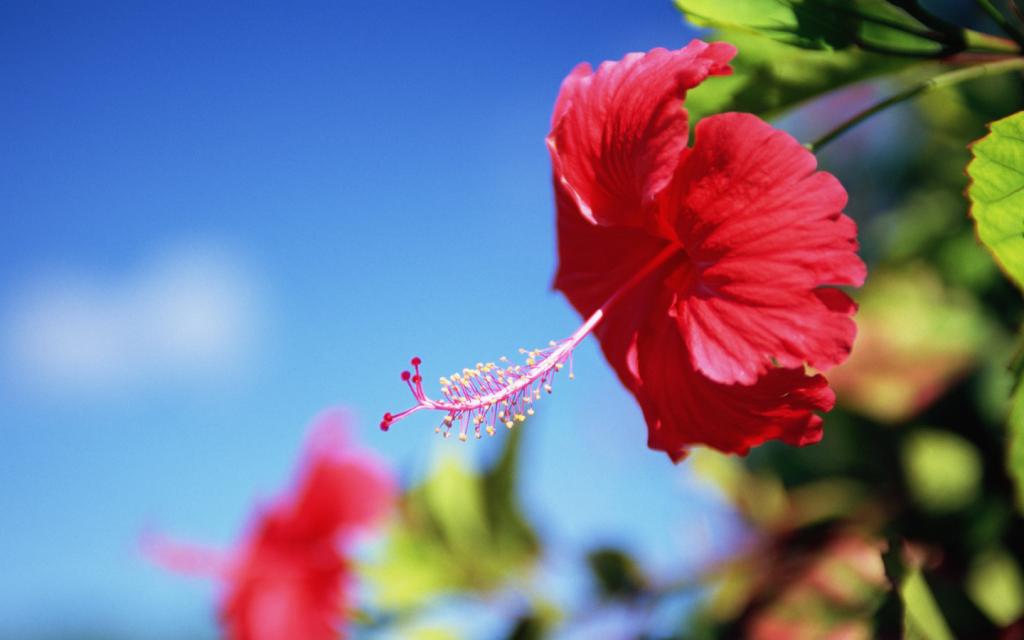 بَلٰى قَدْ جَاءَتْكَ اٰيَاتٖى 
فَكَذَّبْتَ بِهَا وَاسْتَكْبَرْتَ 
وَكُنْتَ مِنَ الْكَافِرٖينَ
"Hayır, benim ayetlerim 
sana gelmişti de,
fakat sen onları yalanladın, 
büyüklüğe kapıldın ve 
kafirlerden oldun.“
(39-Zümer Ayet 59)
38
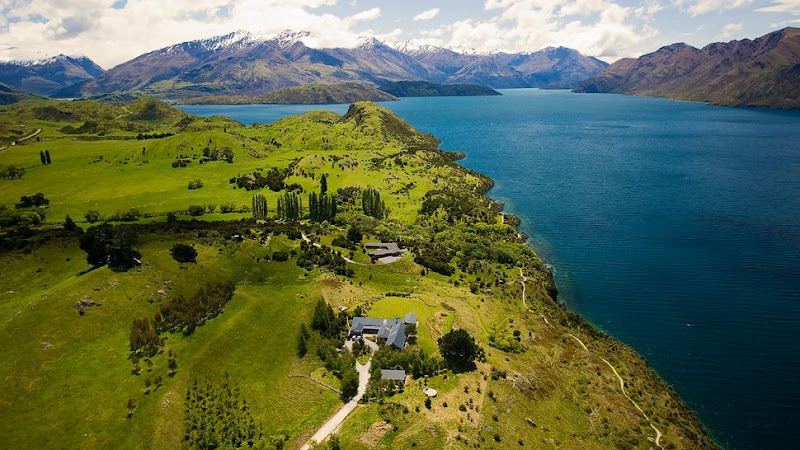 6-Beylere ve büyüklere 
körü körüne bağlanmak:
Evet öyleleri varki büyüklerinin 
sözlerini ve direktiflerini 
Allah’ın hükümlerinden 
ve Peygamberin sünnetinden bile 
daha üstün tutarlar.
39
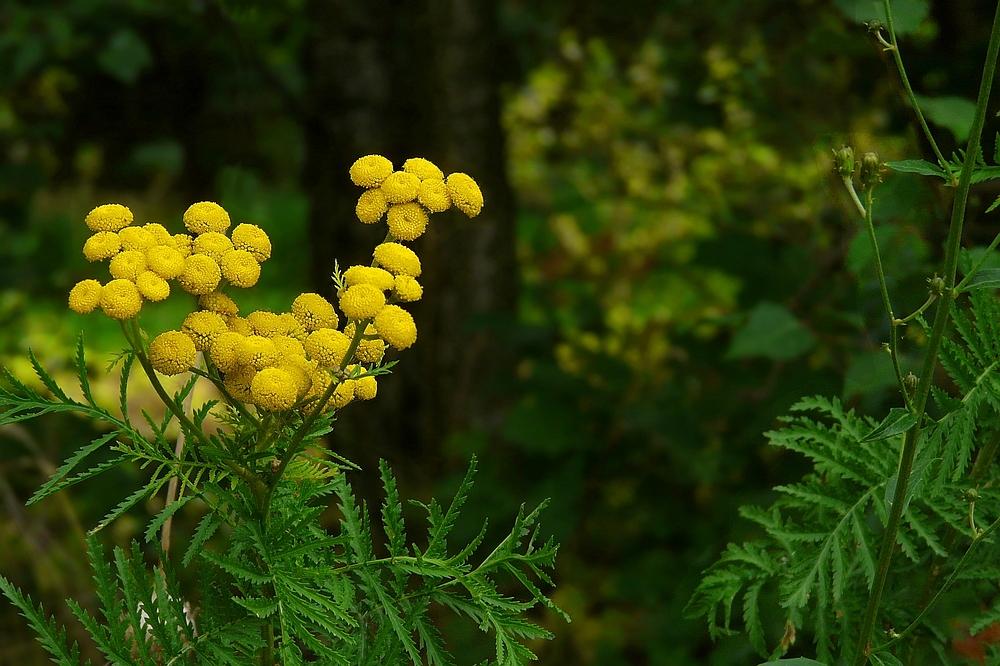 وَقَالُوا رَبَّنَا 
اِنَّا اَطَعْنَا سَادَتَنَا وَكُبَرَاءَنَا 
فَاَضَلُّونَا السَّبٖيلَا 
“Ey Rabbimiz! 
Biz önderlerimize ve 
büyüklerimize 
itaat ettik de bizi 
yoldan saptırdılar.” derler 
Ahzab-67
40
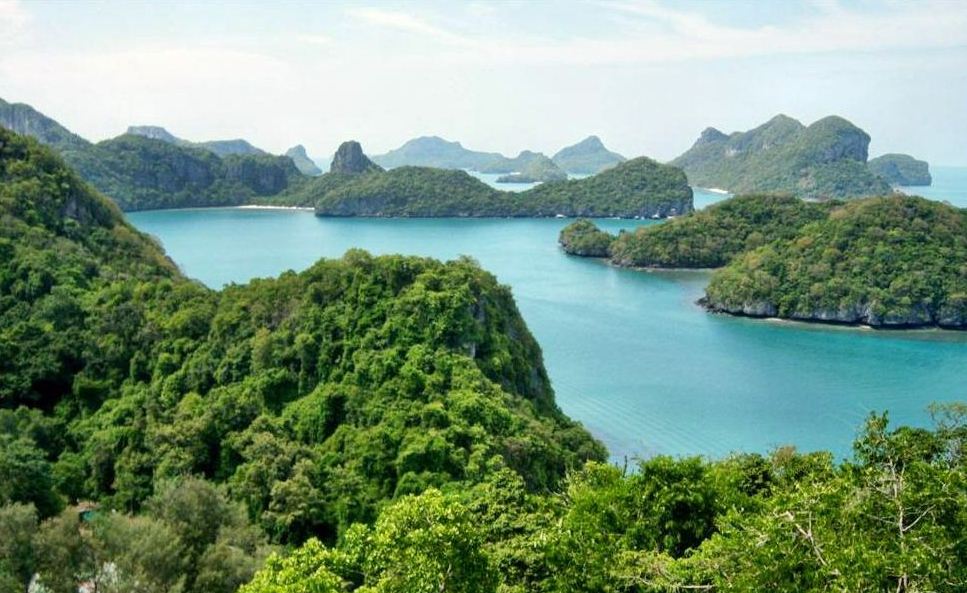 7-Şımarmak-refah içinde olmak:
Allah’ın nimet olarak verdiği mal, 
mülk, makam ve güce karşılık 
şükrederek değil şımararak kendini
toplumun efendisi ve şımarık çocuğu
olarak görmek ister.
41
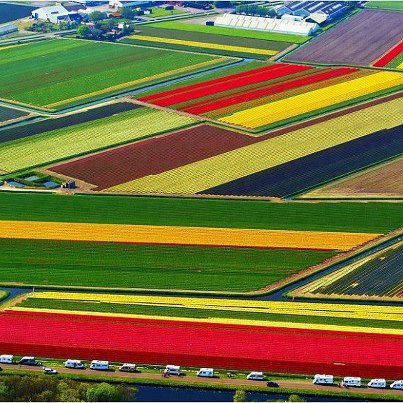 اِنَّ قَارُونَ كَانَ مِنْ قَوْمِ مُوسٰى فَبَغٰى عَلَيْهِمْ 
وَاٰتَيْنَاهُ مِنَ الْكُنُوزِ 
مَا اِنَّ مَفَاتِحَهُ لَتَنُواُ بِالْعُصْبَةِ اُولِى الْقُوَّةِ 
اِذْ قَالَ لَهُ قَوْمُهُ لَا تَفْرَحْ 
اِنَّ اللّٰهَ لَا يُحِبُّ الْفَرِحٖينَ 
 (28-Ksas ayet:76)
42
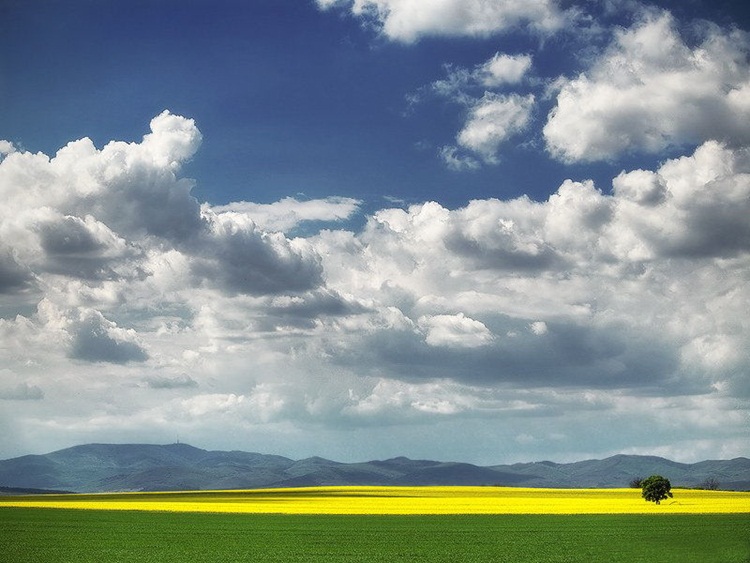 Karun, Musa'nın kavmindendi 
ancak onlara karşı azgınlaştı. 
Biz ona öyle hazineler vermiştik ki,
anahtarlarını güçlü kuvvetli 
bir topluluk zor taşırdı. 
Kavmi ona şöyle demişti: 
Şımarma! 
Bil ki Allah şımarıkları sevmez.
Kasas-76
43
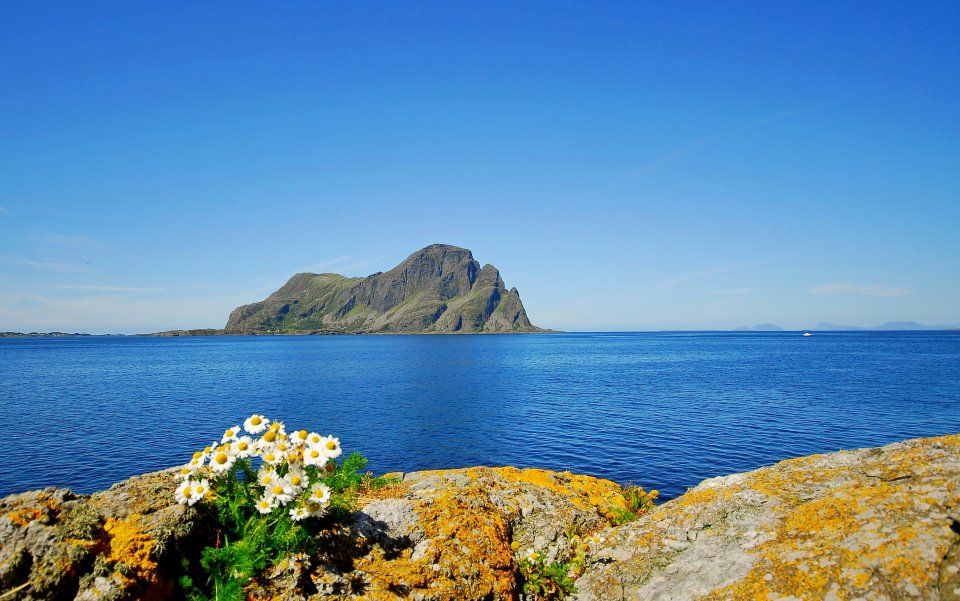 8- Atalar ve Büyüklerin Gelenek ve yöntemlerini koruma :
Yolunu şaşıranlar
Sahip oldukları anlayışı, 
ezberledikleri bilgileri, 
alıştıkları gelenekleri 
Kur’an’a ve sünnete arz etmeden
Kutsal, dokunulmaz ve tartışılmaz
olarak görür ve kabul ederler.
44
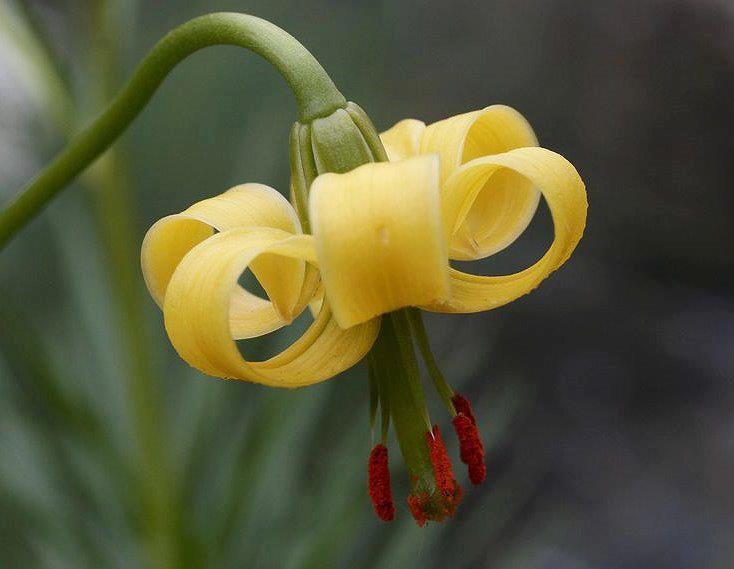 وَاِذَا قٖيلَ لَهُمُ اتَّبِعُوا مَا اَنْزَلَ اللّٰهُ 
قَالُوا بَلْ نَتَّبِعُ مَا اَلْفَيْنَا عَلَيْهِ اٰبَاءَنَا 
اَوَ لَوْ كَانَ اٰبَاؤُهُمْ لَا يَعْقِلُونَ شَيْپًا وَلَا يَهْتَدُونَ
Bakara-170
45
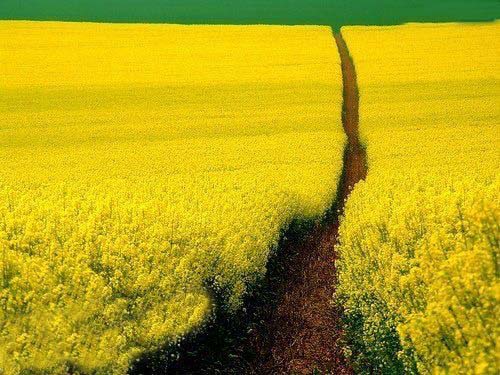 Onlara; 
Allah'ın indirdirdiğine uyun»
denilince; 
«Hayır, biz atalarımızdan 
gördüklerimize uyarız» derler. 
Peki, ya onların ataları 
hiçbir şeyi anlamayan, 
doğru yolu bulamamış 
kimseler idiyse de mi öyle yapacaklar?
Bakara-170
46
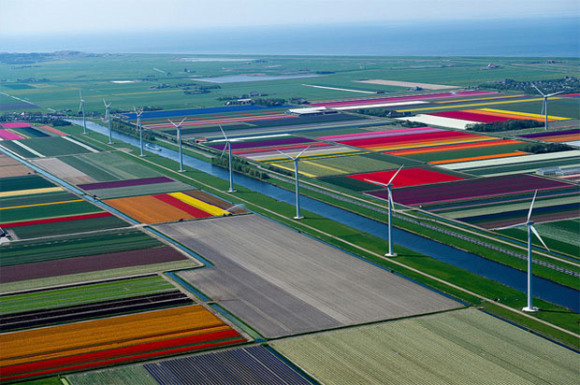 9-Zanna uymak :
O kadar çok  kimse vardır ki 
insanları aldatmak ve onları 
Yanlış yola yönlendirmek için 
Zann, 
hayal ve 
yalan ürünü olan 
bilgi ve belgeleri 
aklın kabul edebileceği bir çerçeveye
koyarak bu insanları 
saptırmaya çalışırlar.
47
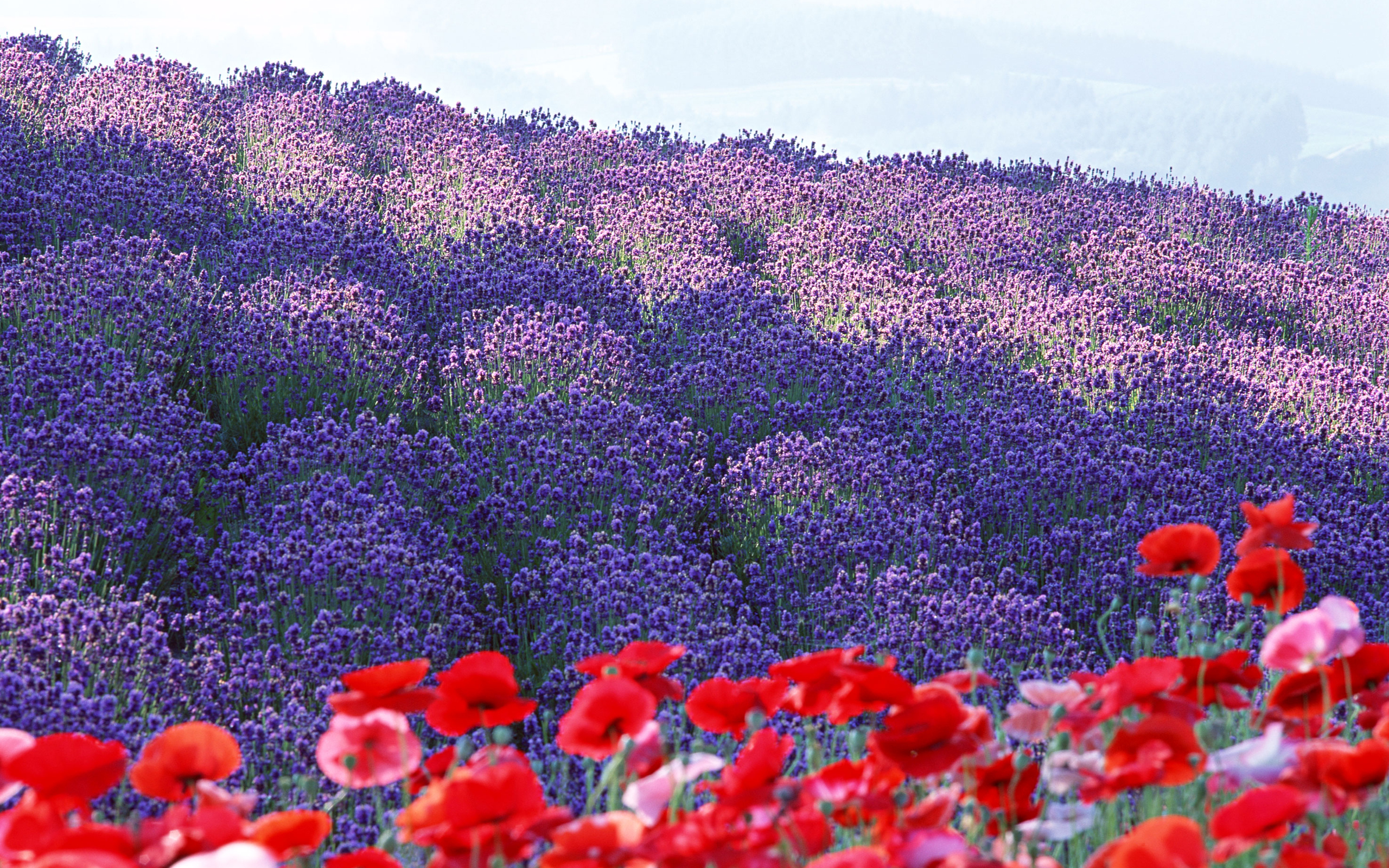 Onun için Rabbimiz Müslümanları
böyle kimselere itaat etmekten 
men etmiş ve onlara uymayı 
yasaklamıştır.
48
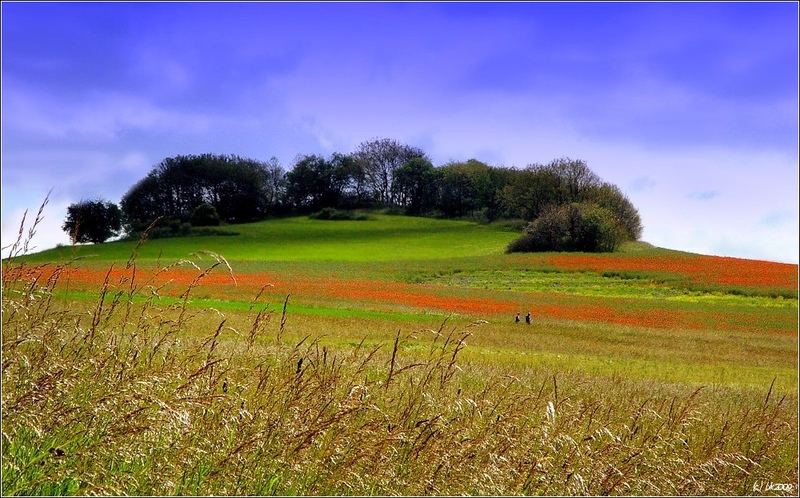 وَاِنْ تُطِعْ اَكْثَرَ مَنْ فِى الْاَرْضِ 
يُضِلُّوكَ عَنْ سَبٖيلِ اللّٰهِ 
اِنْ يَتَّبِعُونَ اِلَّا الظَّنَّ 
وَاِنْ هُمْ اِلَّا يَخْرُصُونَ
(En’am-6 ayet:116)
49
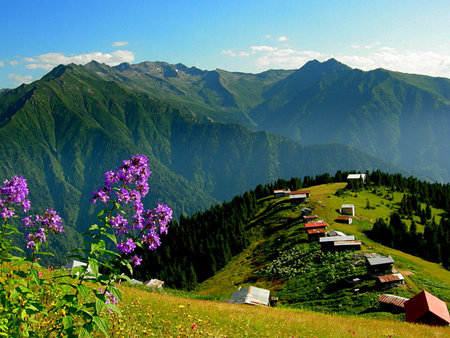 Yeryüzünde bulunanların çoğuna 
uyacak olursan, 
seni Allah'ın yolundan saptırırlar. 
Onlar zandan başka bir şeye tâbi olmaz,
yalandan başka söz de söylemezler
(En’am-6 Ayet:116)
50
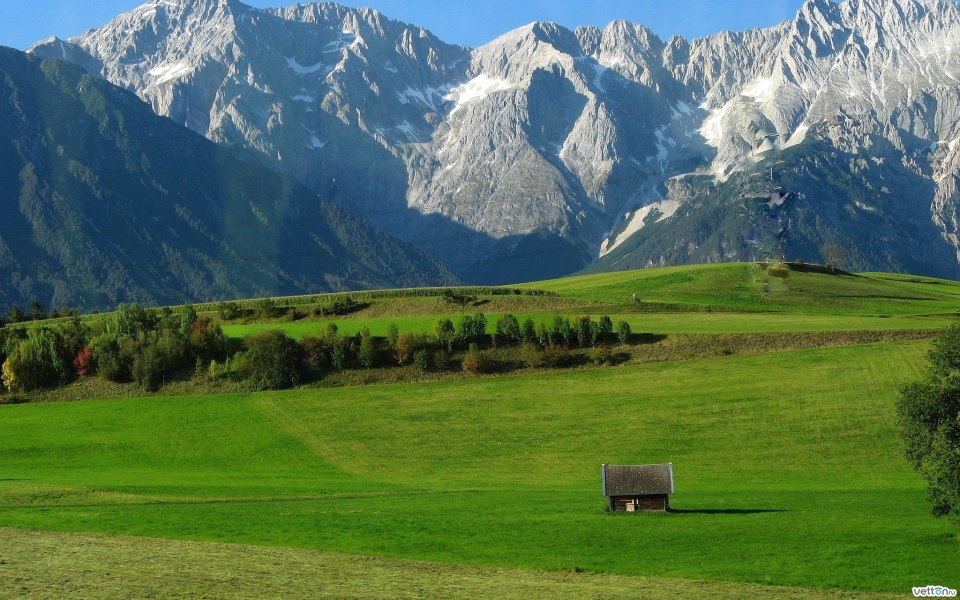 10- Hırs ve Haset:
Tıpkı Ehli kitap gibi,
nice insanlar var ki 
dertleri ve gayeleri 
Müslümanları yollarından etmek
veya kendi sapık yollarına 
davet etmek ve herşeyi 
kendi kontrollerinde tutmaktır.
51
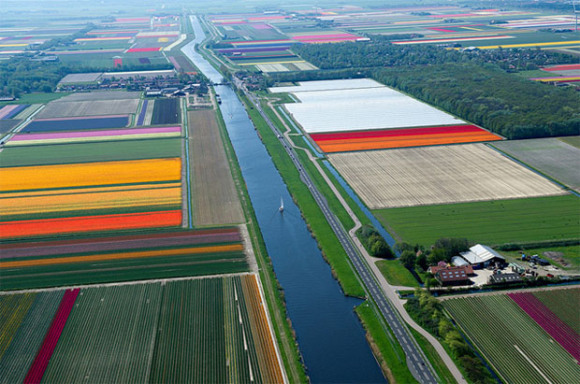 Bunları gerçekleştirmek için 
ellerindeki maddi ve manevi 
tüm imkanlarını 
seferber etmektedirler.
52
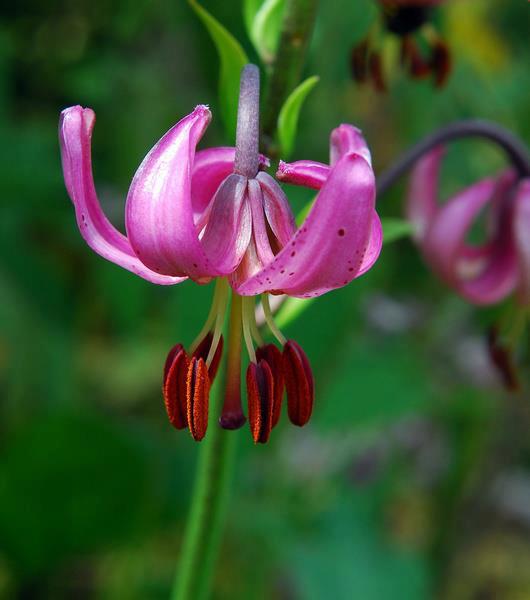 وَدَّ كَثٖيرٌ مِنْ اَهْلِ الْكِتَابِ 
لَوْ يَرُدُّونَكُمْ مِنْ بَعْدِ اٖيمَانِكُمْ كُفَّارًا 
حَسَدًا مِنْ عِنْدِ اَنْفُسِهِمْ 
مِنْ بَعْدِ مَا تَبَيَّنَ لَهُمُ الْحَقُّ
(Bakara-2 Ayet:109)
53
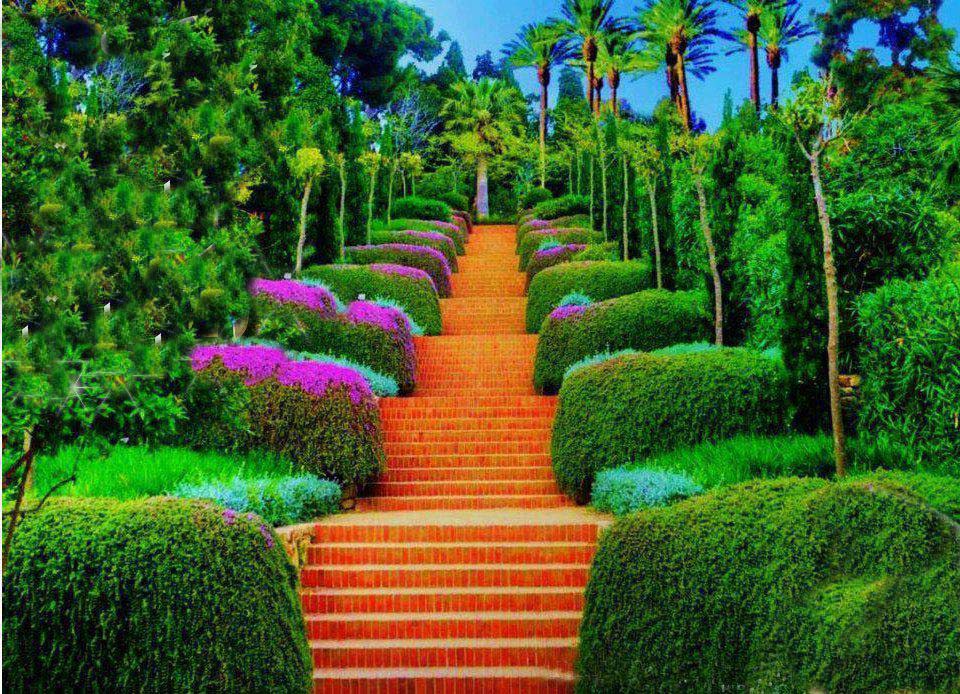 Kitap Ehlinden çoğu, 
hakikat kendilerine apaçık 
belli olduktan sonra, 
sırf içlerindeki kıskançlıktan ötürü, 
sizi imanınızdan vazgeçirip 
küfre döndürmek istediler.
(Bakara-2 Ayet:109)
54
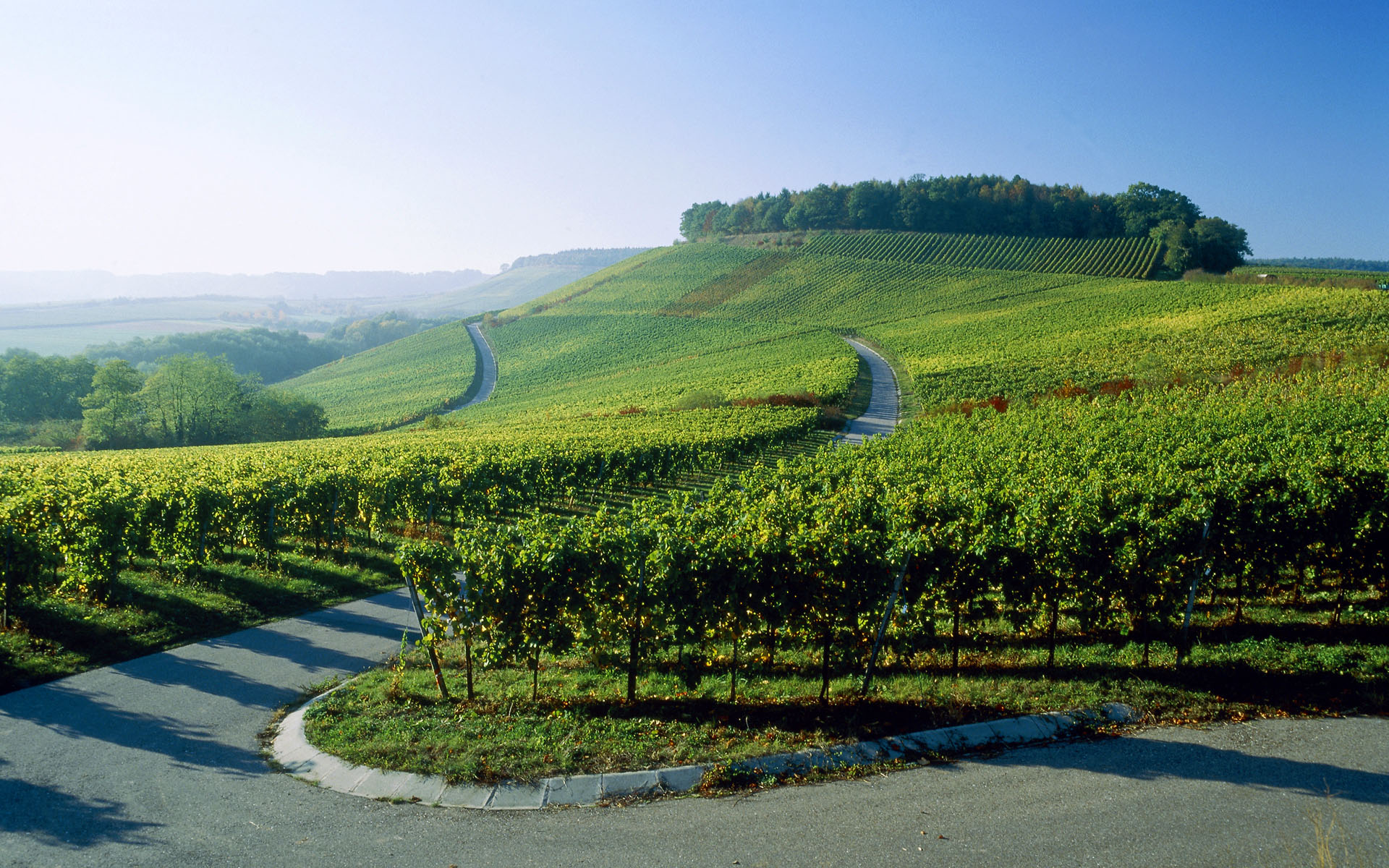 İşte böyle sapmalara 
düşmemek için 
her namazda hidayeti 
Allah’tan niyaz ediyor 
ve doğru yola iletilmemiz için
dua ediyoruz.
55
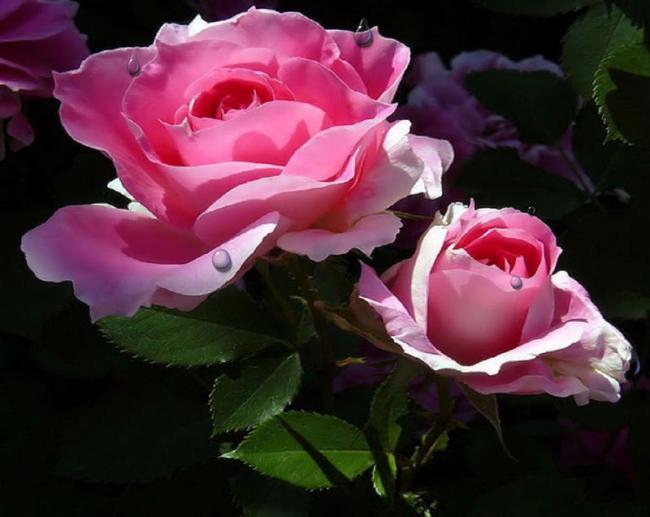 ALLAH’ım
Bizi bilip yapmayan  
bilmeyip yapan sapıklardan eyleme. 
Ya Rabbi!
Bizi fasık alimlerden, 
cahil zahidlerden, 
Amelsiz müslümanlardan ve 
imansız abidlerden eyleme.
56